WP勉強会
HP委員
武藤
2023/11/26
目次
１．WORD PRESSとは？
２．YWVOB会HPの構成(1)一般公開用
３．YWVOB会HPの構成(2)会員用
４．YWVOB会HPの構成(3)役員用
５．セキュリティ、バックアップ関連
６．その他、TIPS,スマフォアプリ等
７.  Q&A
１．WORD PRESSとは
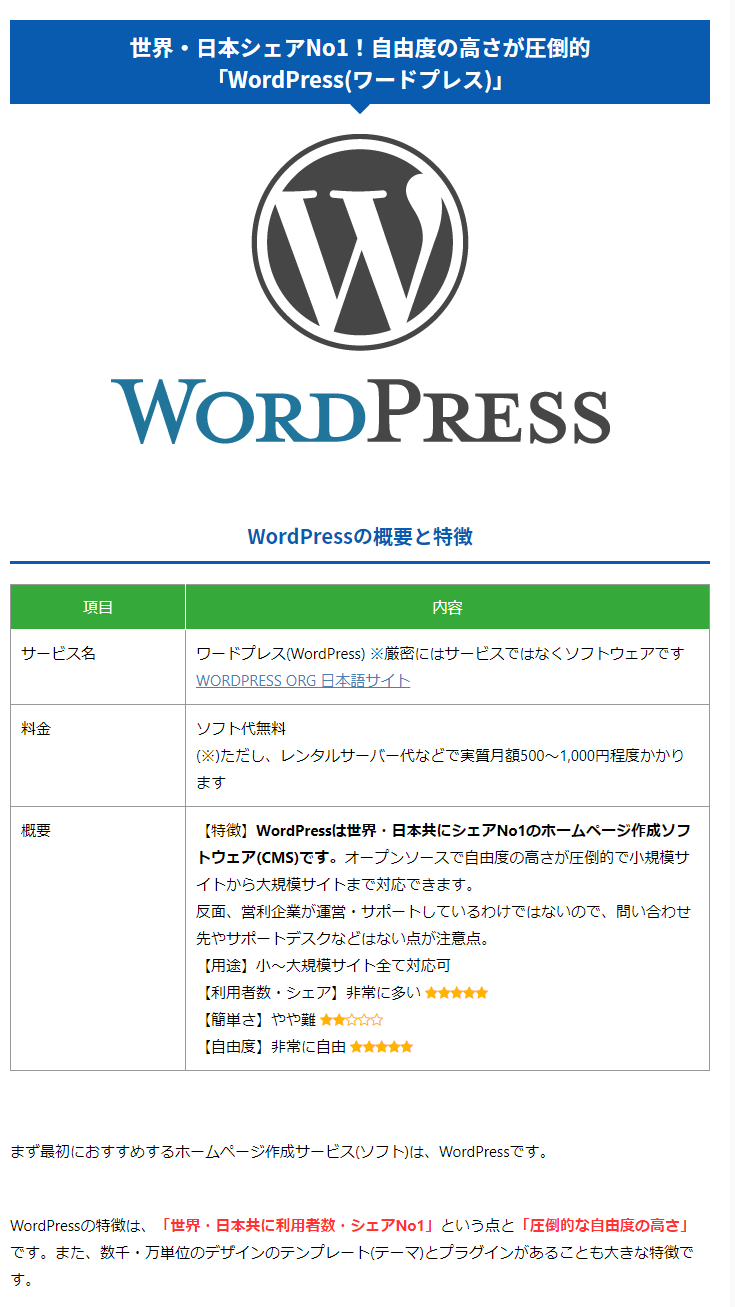 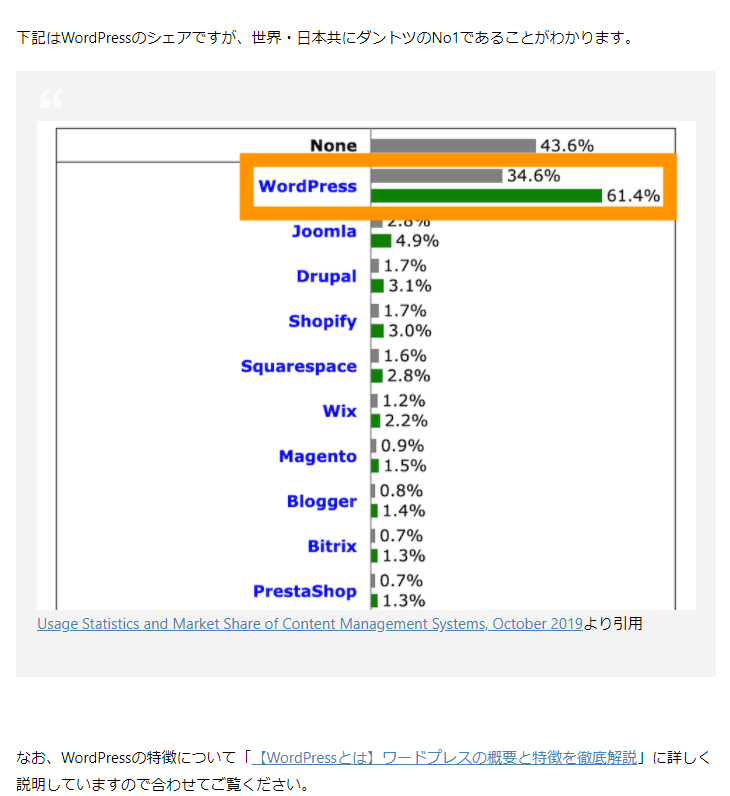 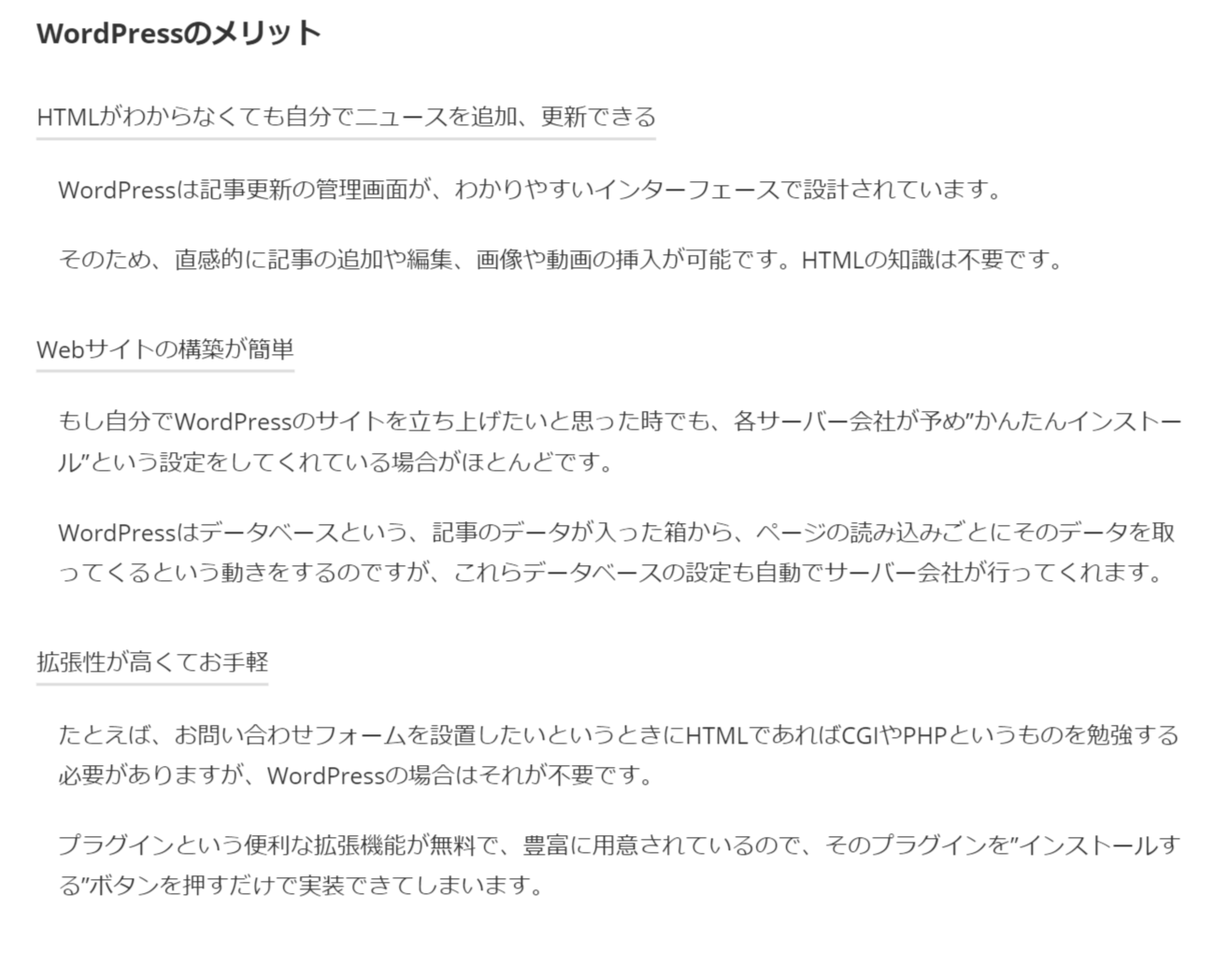 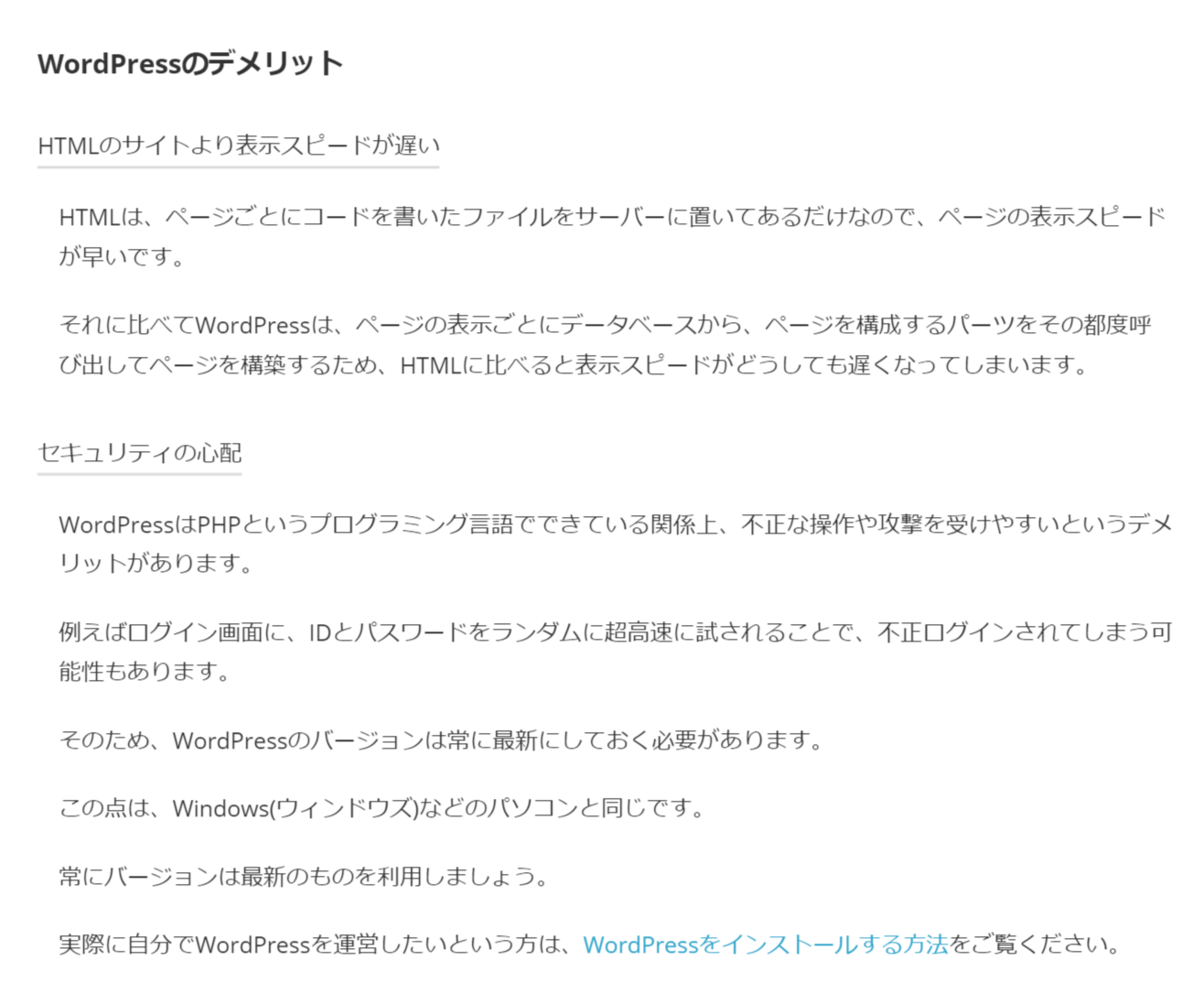 ユーザと権限
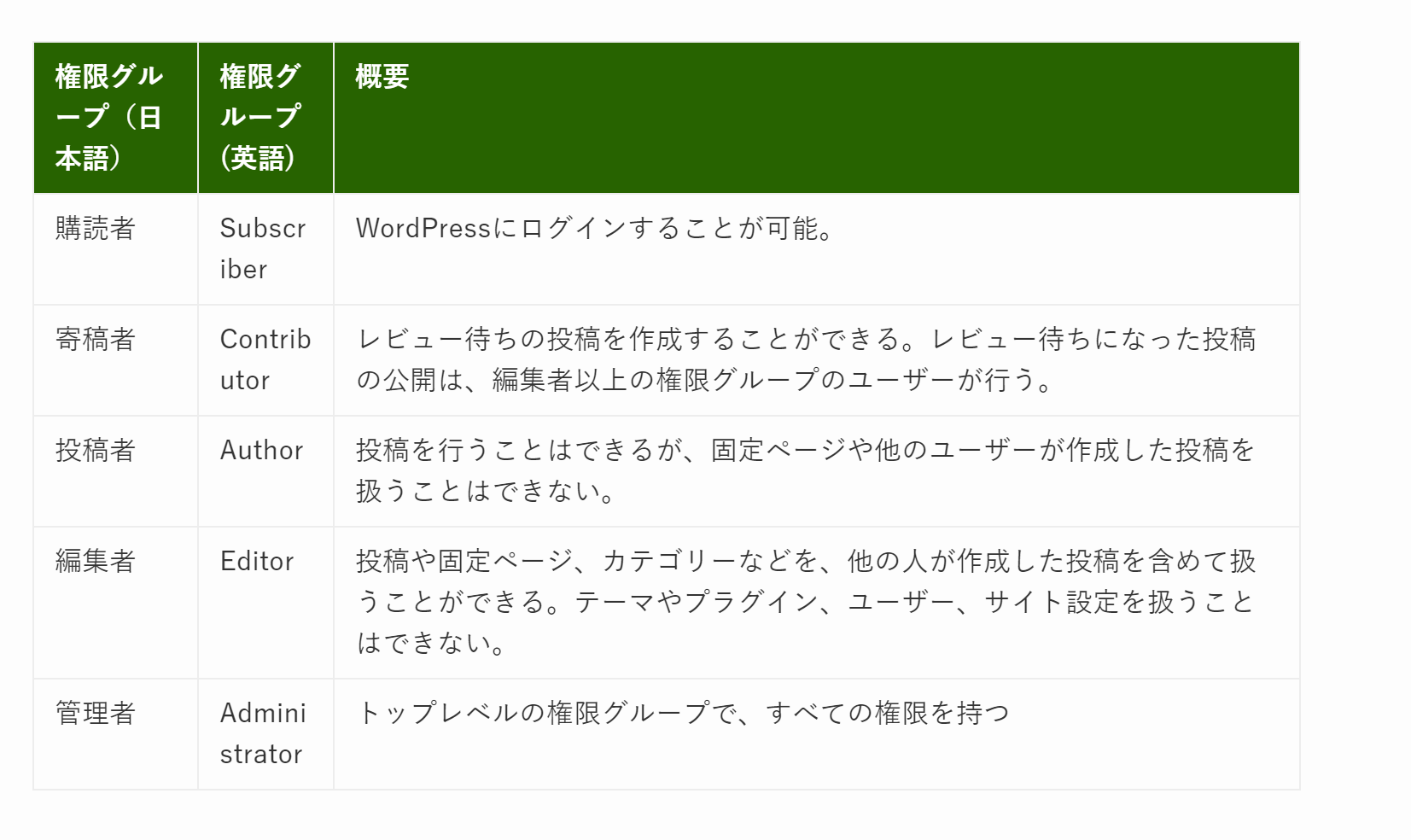 2021/01/30　改
OB役員会資料
HP委員会
Wordpress（WP)による新OB会HP
HPを中心とした各種SNS（TWITTER、FACEBOOK等）への情報発信、スマホへの対応
HTML を使わずに画面操作による各委員会からの直接の投稿
　（画面構成・内容等はHP委員会と各委員会にて検討）
OB会員からの投稿促進（各期のギャラリーや紀行）
WPによる迅速な機能追加（プラグインの活用）
コンテンツ内容は現行内容を引き継ぎ、現HPは当面併存
（ドメインywvob.com 含め2024.06まで）
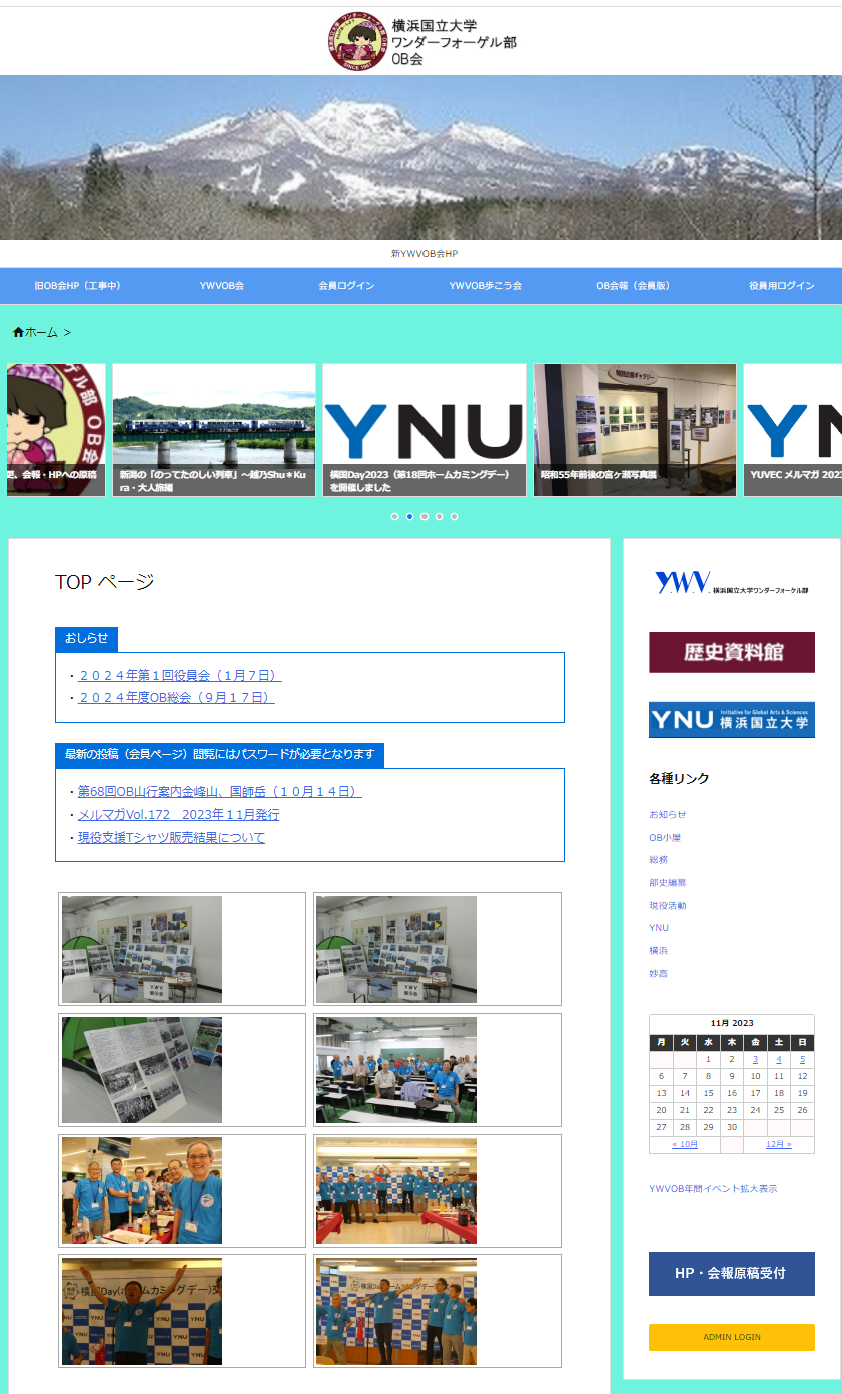 ２．YWVOB会HPの構成(1)
一般公開用
１．URL:https://ywvob-hp.jpn.org/
　　またはhttps://ywvob.org/
２．テーマ： LUXERITAS（開発：日本人）
１）特徴
　　無料でも高機能なWordPressテーマ～Luxeritas（ルクセリタス）～ | ソフトウェア開発日記 (lightgauge.net)
２）使用例　
　　京都北部 山の会と自然の会 | ≪福知山山の会・舞鶴山遊会・大江山鬼っこの会≫ (morino.club)
テーマの内容
①ワンポイントロゴ
②サイトタイトル画像
③メニューバー（ヘッダー）
④パンくずリスト
⑤カルーセルスライダー
　（次ページ）
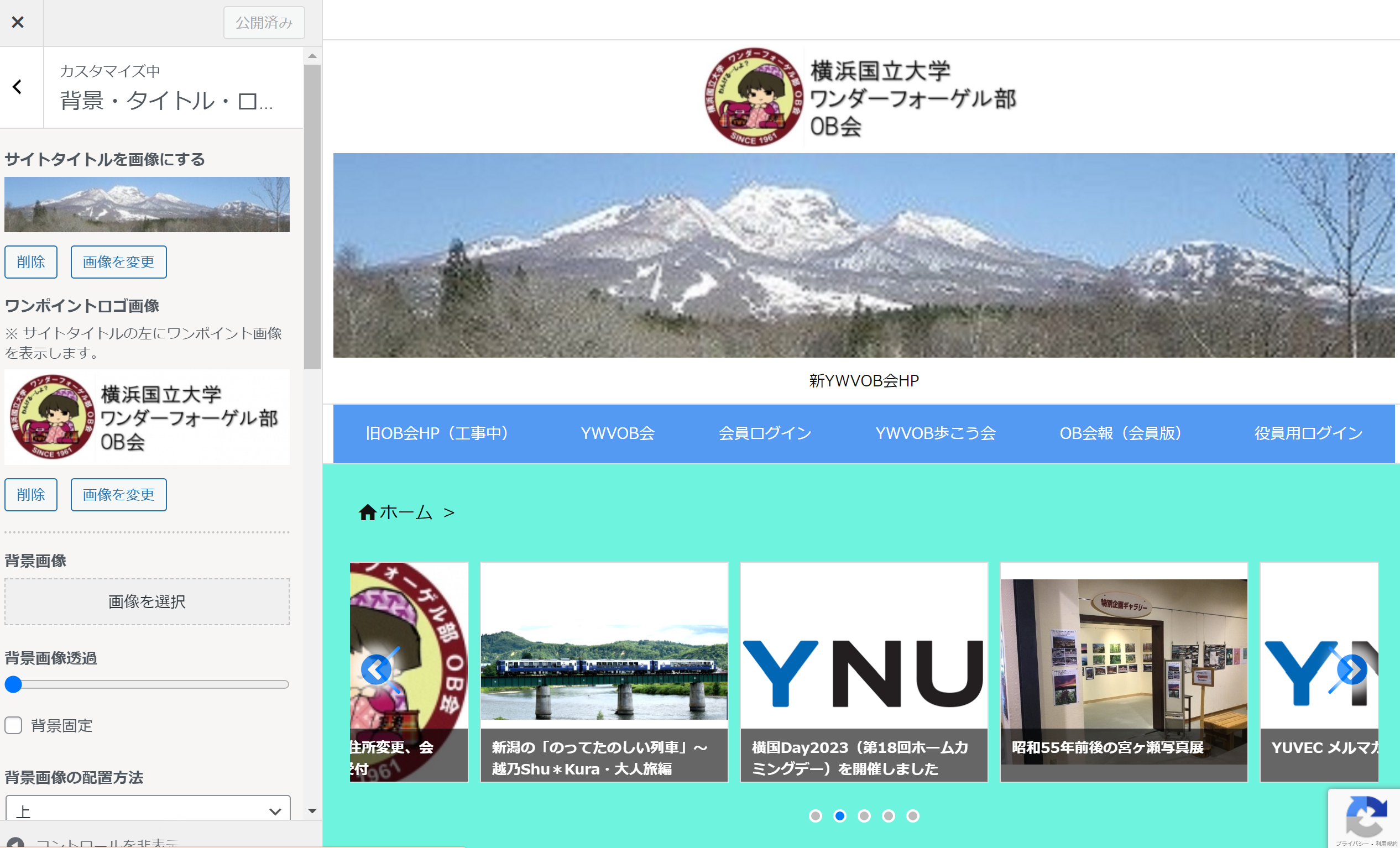 ①
②
③
④
⑤
⑥
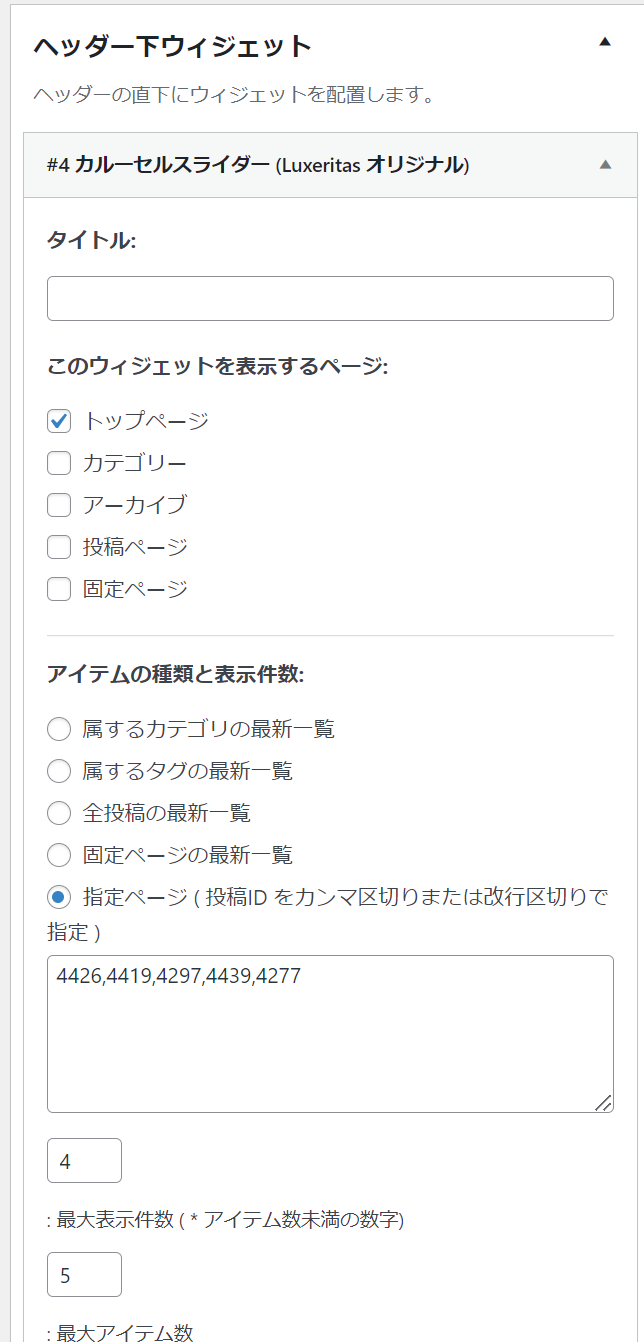 ⑤
表示する投稿番号を指定　EX. https://ywvob-hp.jpn.org/blog/2023/11/02/post-4439/
⑧
サイドバー
EDITOR
ロゴ（LINK）の表示
⑥
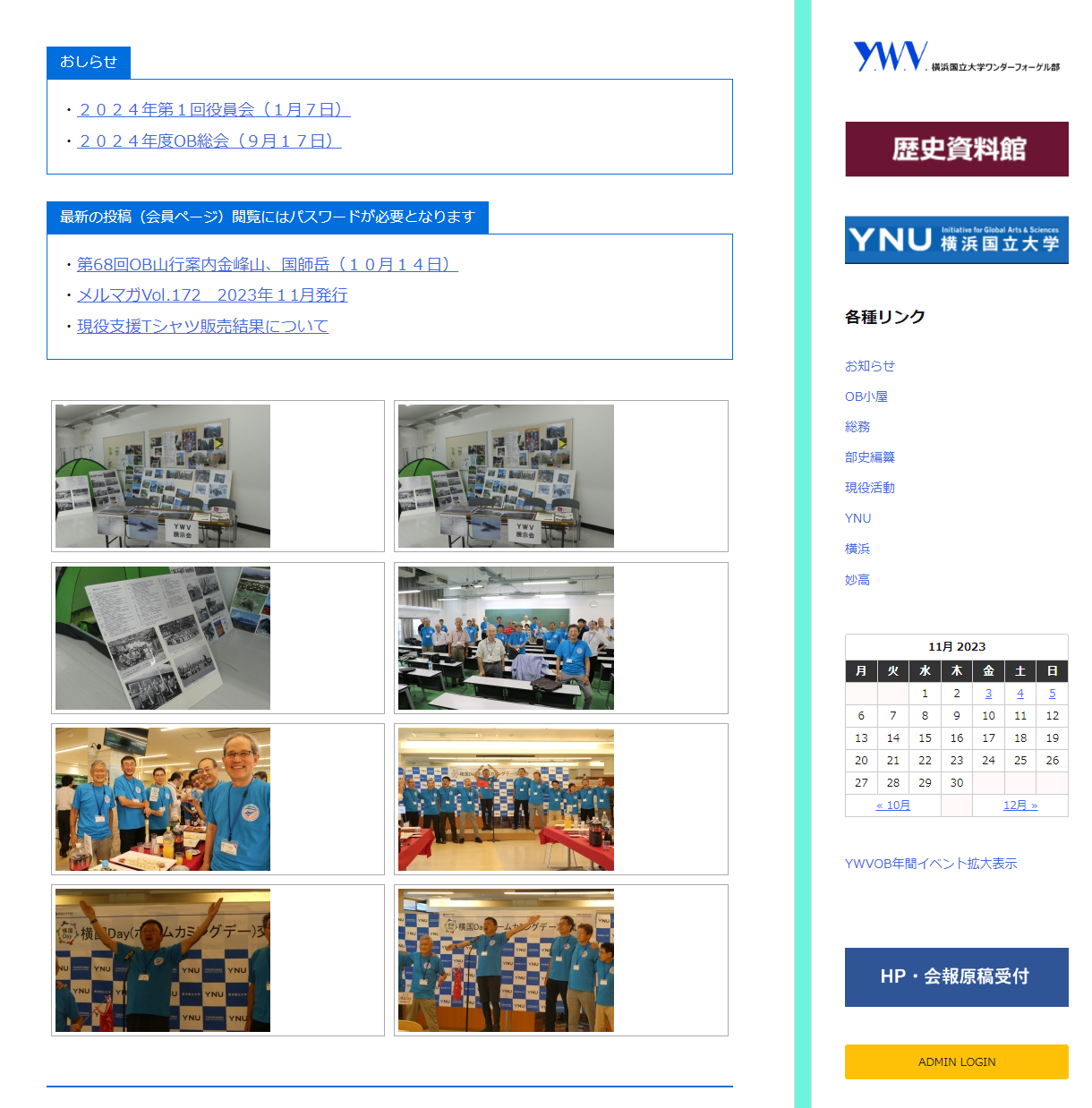 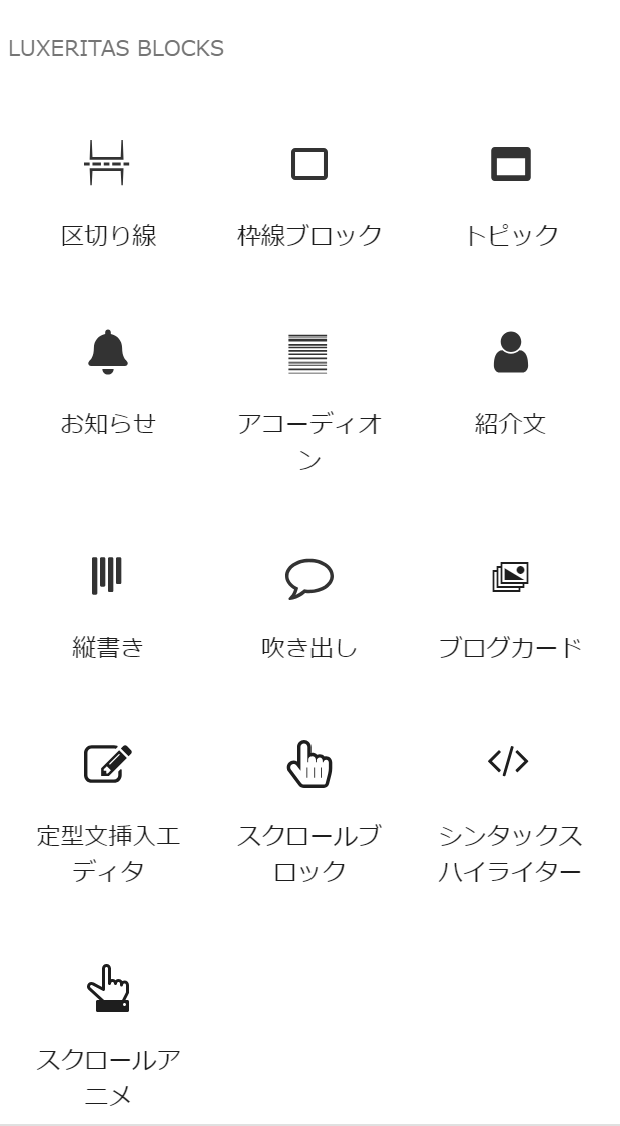 ⑥
⑥
投稿のカテゴリー表示
カレンダーの表示（プラグイン）
⑦
ロゴ（LINK）の表示
NEXTGEN　GALLERY（プラグイン）
NEXTGEN　GALLERY（プラグイン）
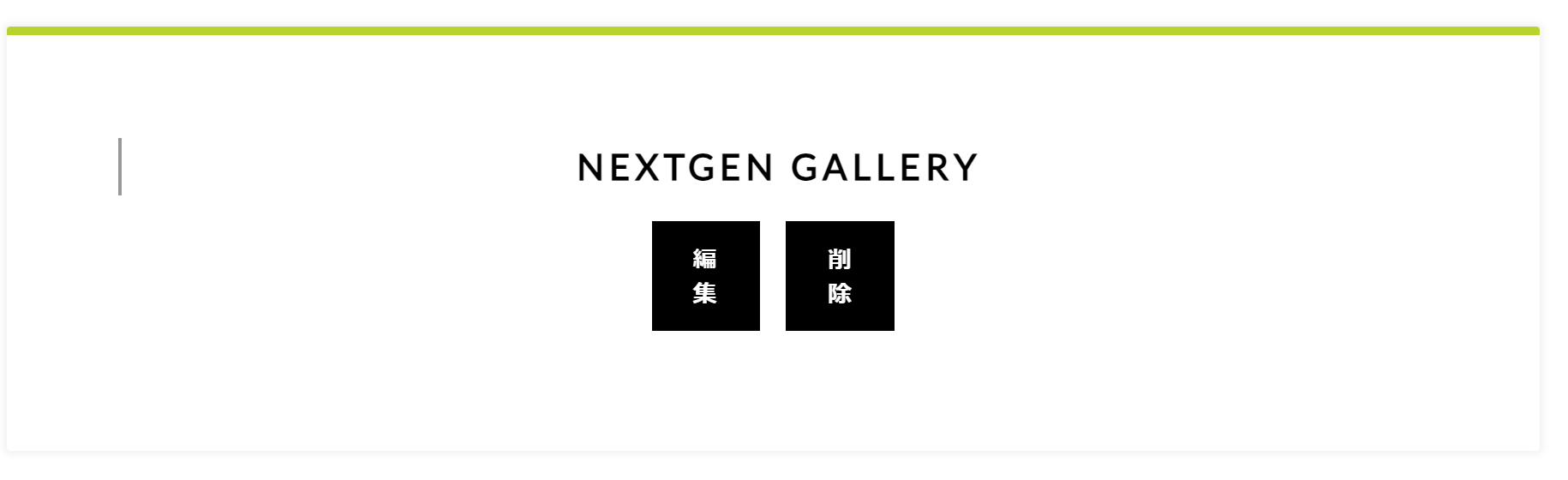 ⑦
天気予報サイトからHTMLをコピー
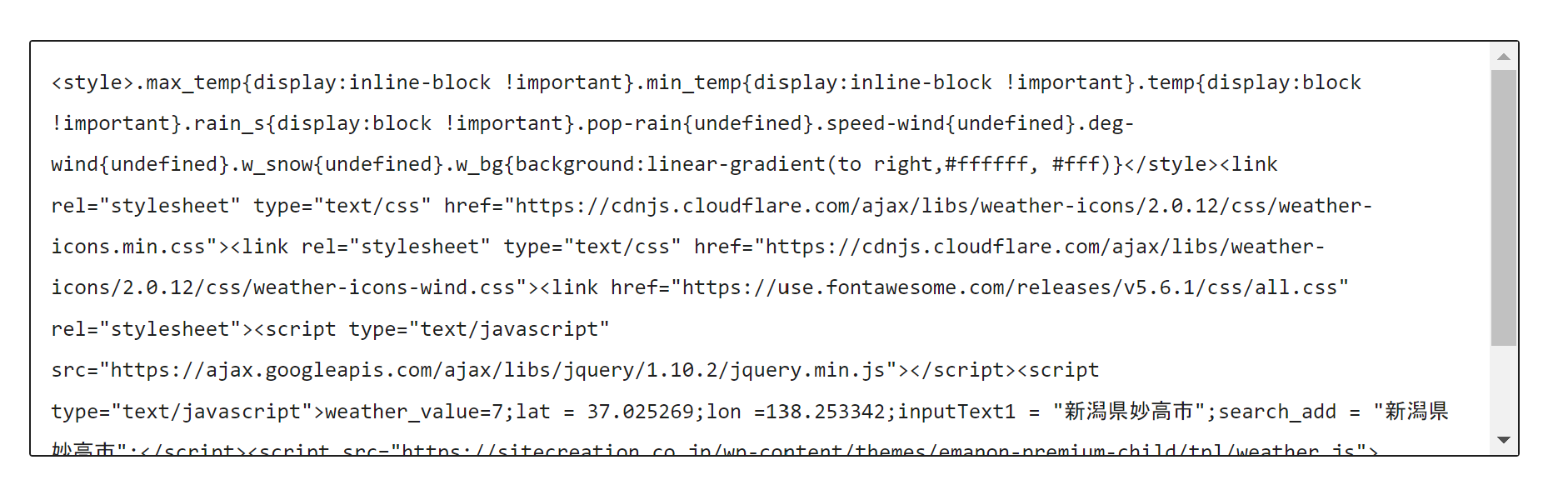 ⑨
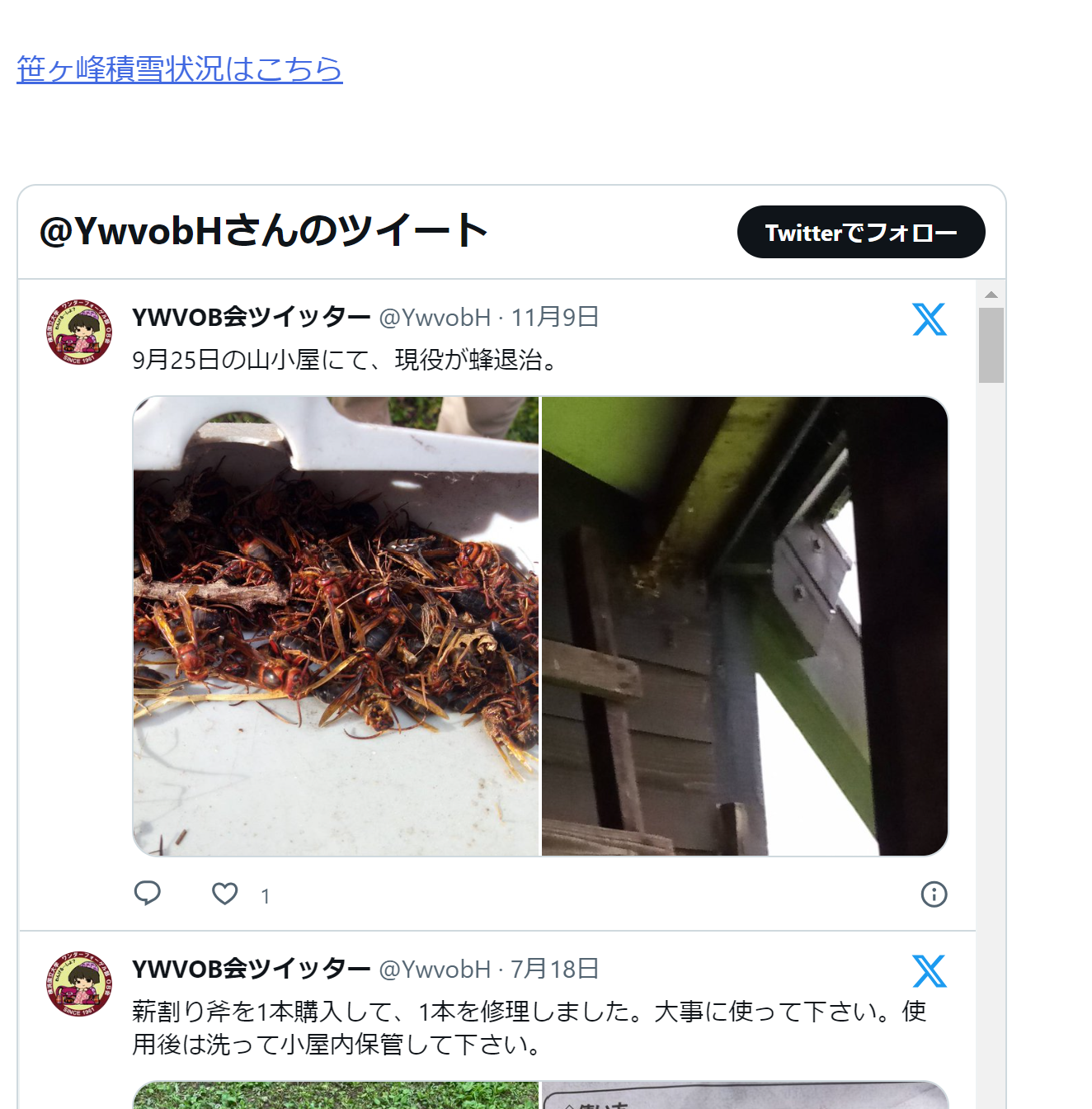 LINKを埋め込み
TWITTERを埋め込み
⑩
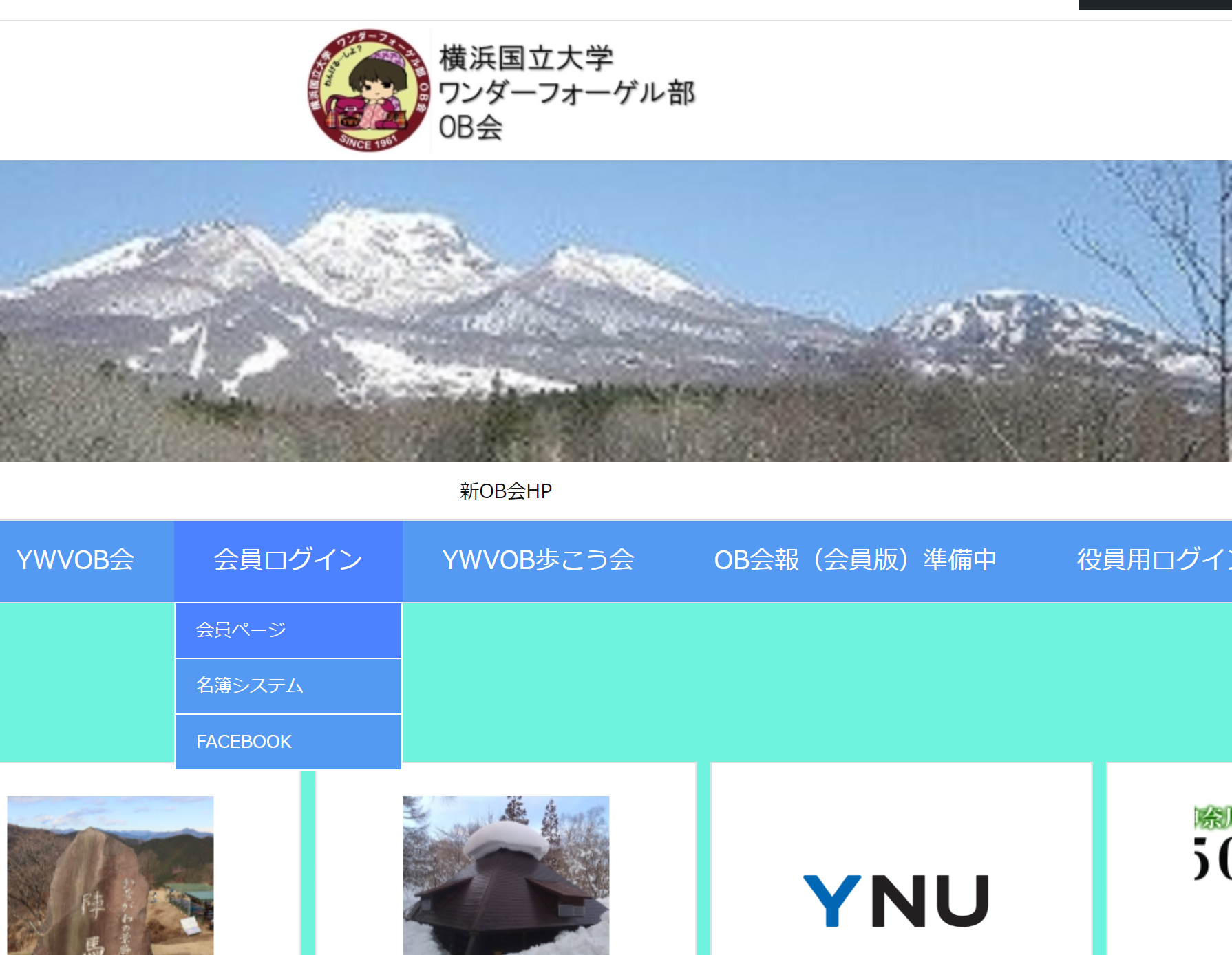 会員サイトへの移行
せ
選択
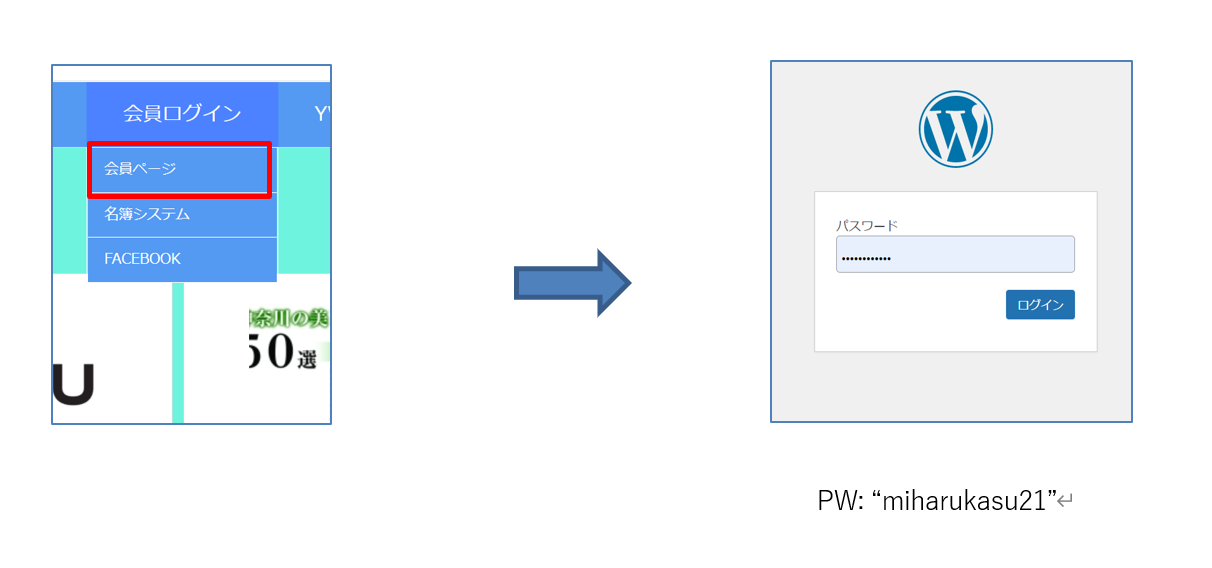 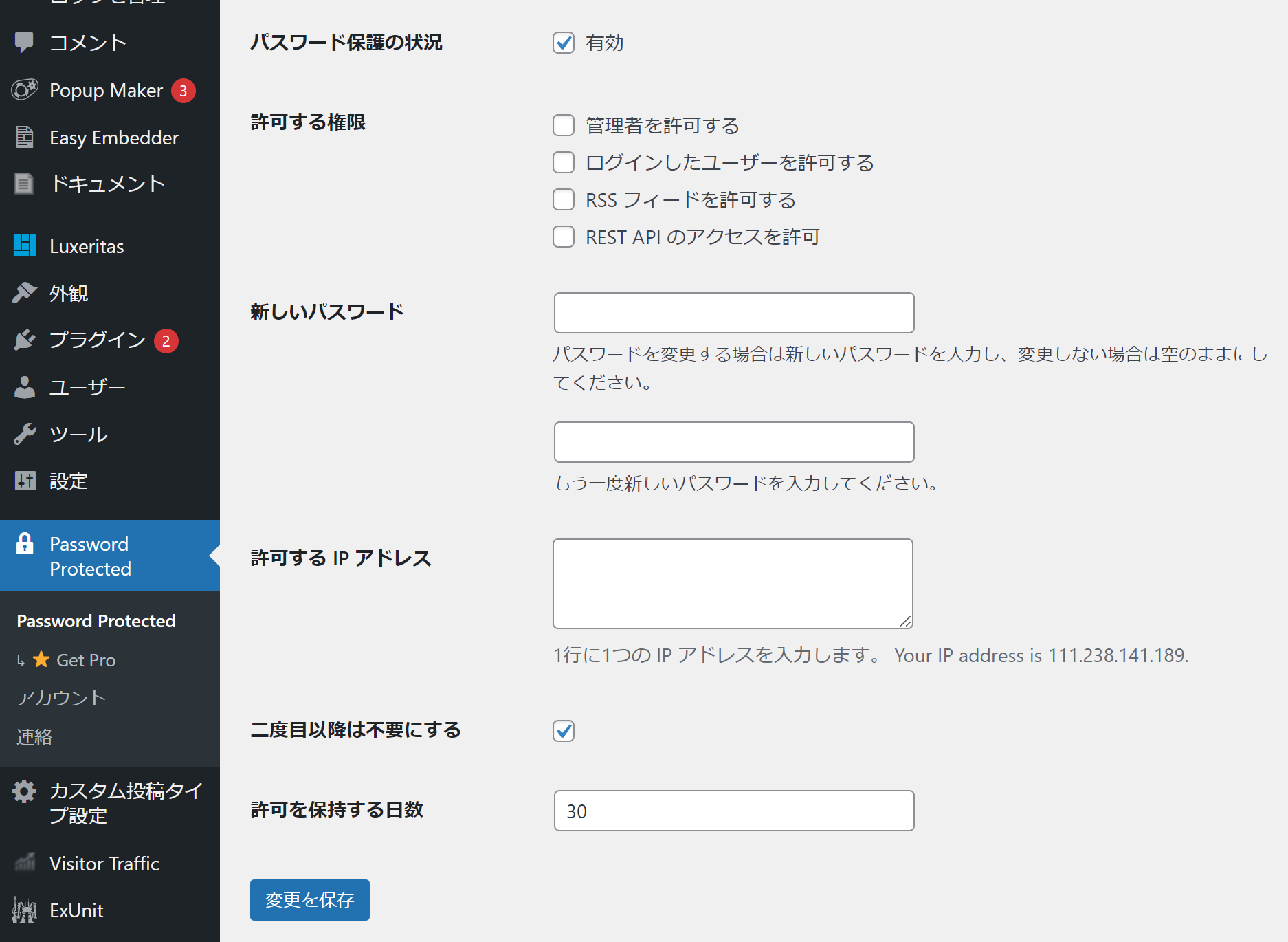 プラグイン（PASSWORD PROTECTEDにて会員サイトのWPを全て暗号化
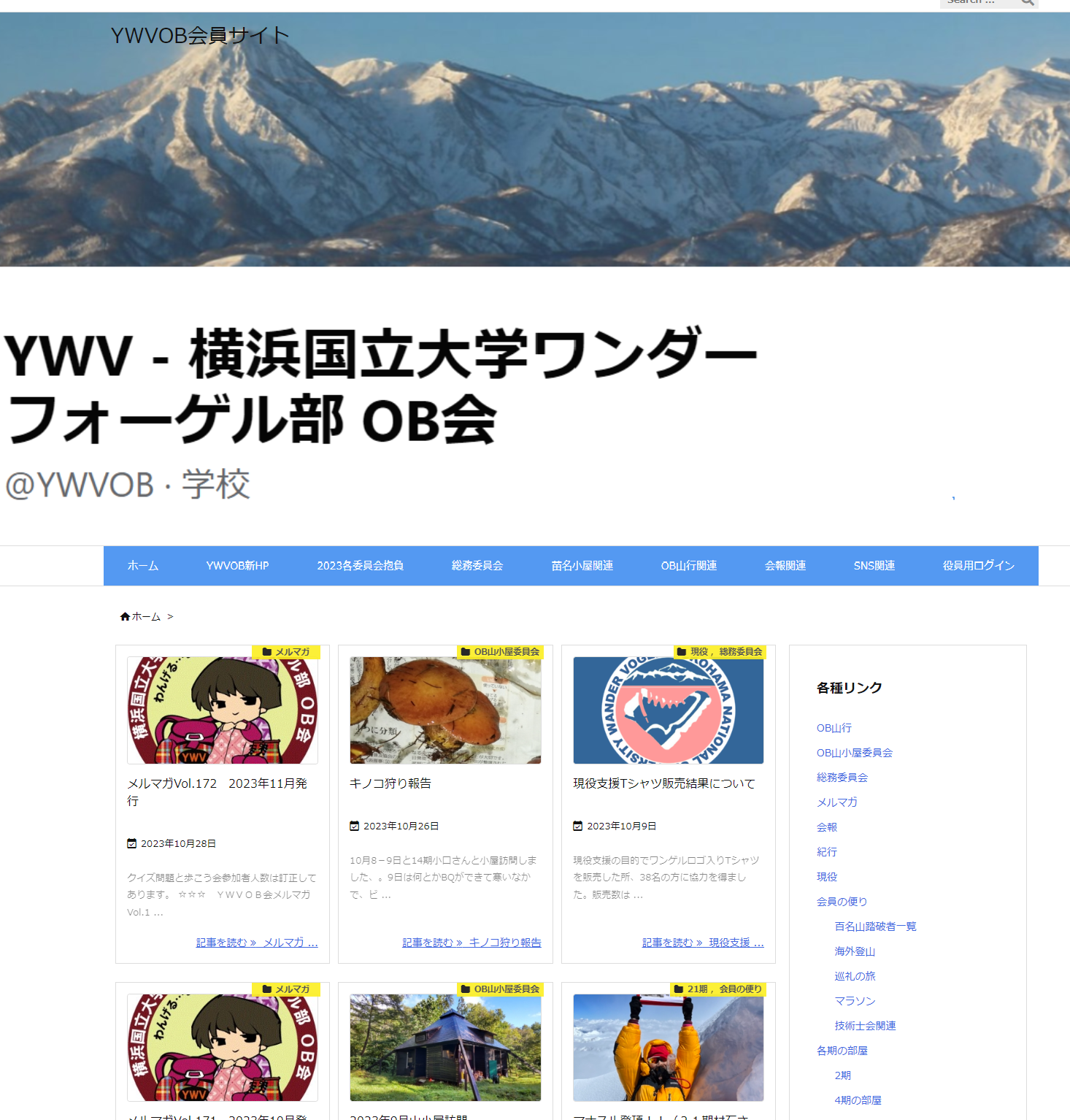 ３．YWVOB会HPの構成(2)
　　会員用
１．URL:https://ywvob-hp.jpn.org/members/

２．テーマ： LUXERITAS（開発：日本人）
　　①投稿一覧
　　②サイドバーに投稿のカテゴリを表示
　　③各種リンク（ウイジットによる。次ページ参照
　　　①会報・HP原稿受付
　　　②メールアドレス、住所変更、その他連絡
　　　③新YWVOB公式LINEアカウント
　　　④YWV HPコミュニティ
　　　⑤ADMIN LOGIN
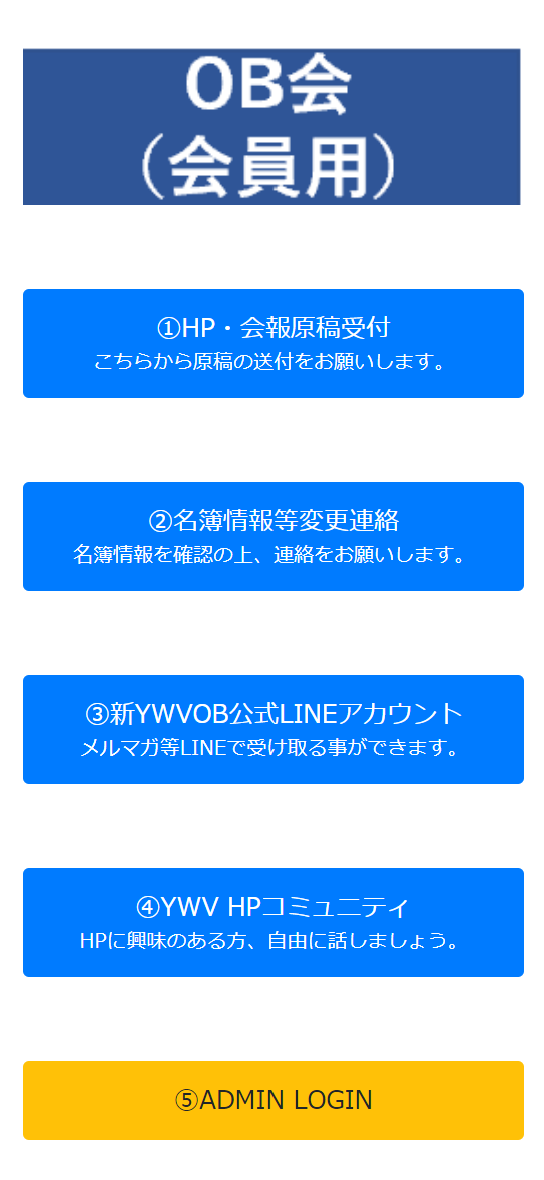 ③
②
①
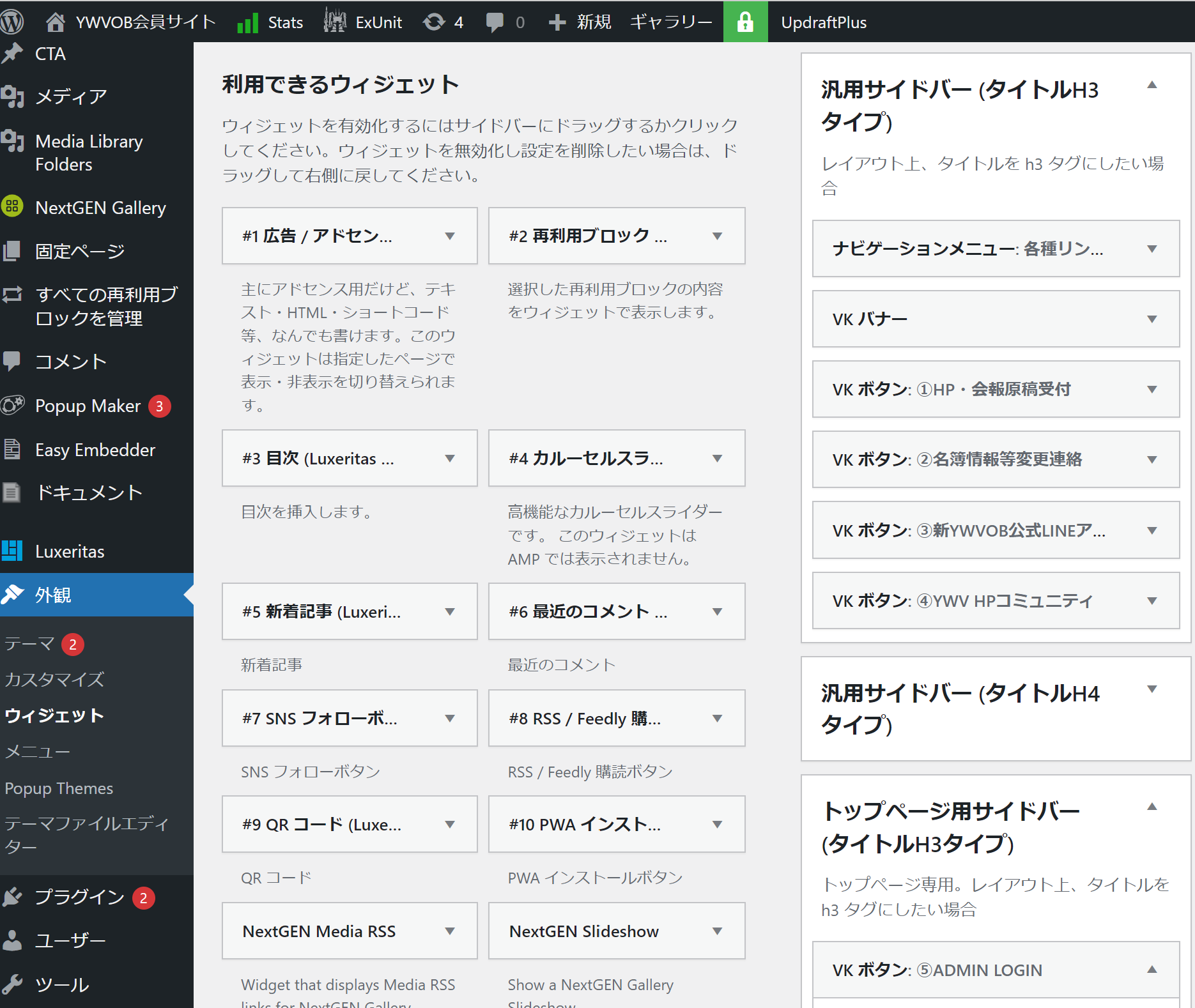 ウイジット画面
ウイジットとは？
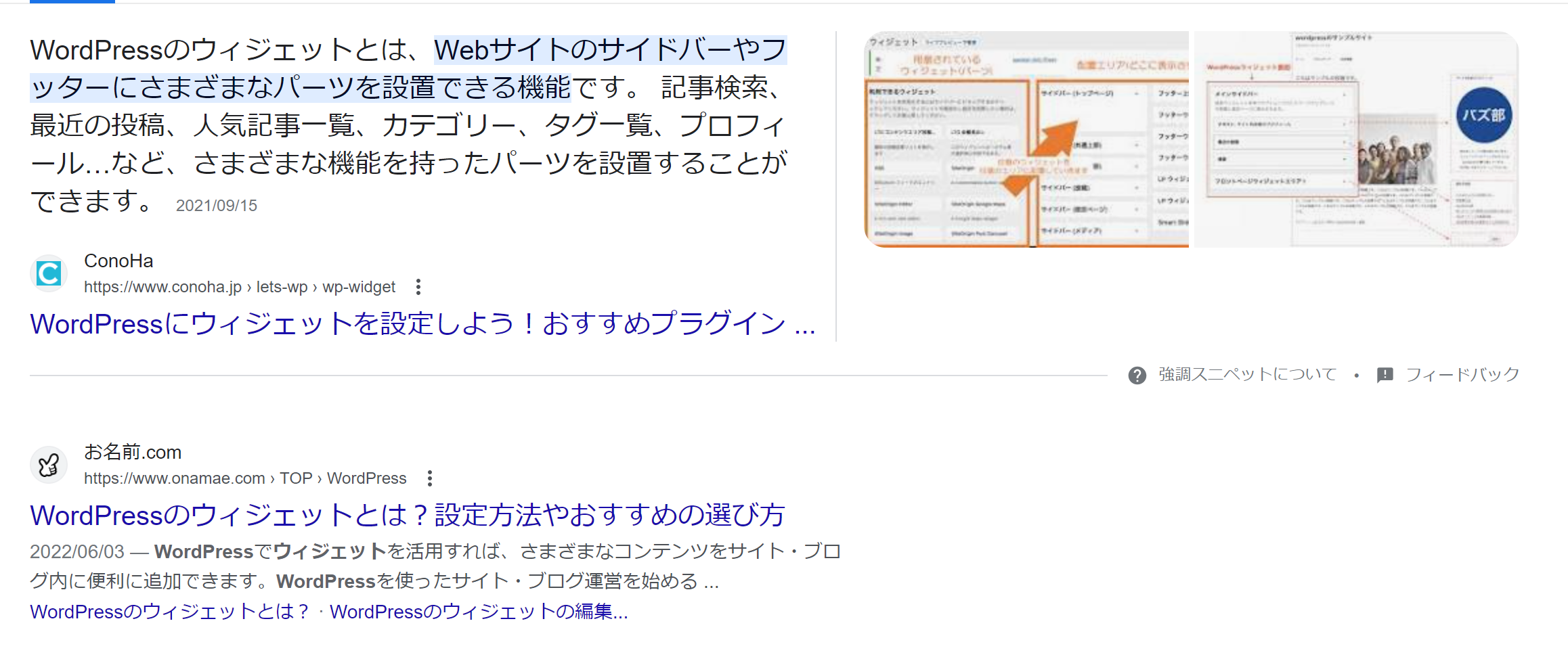 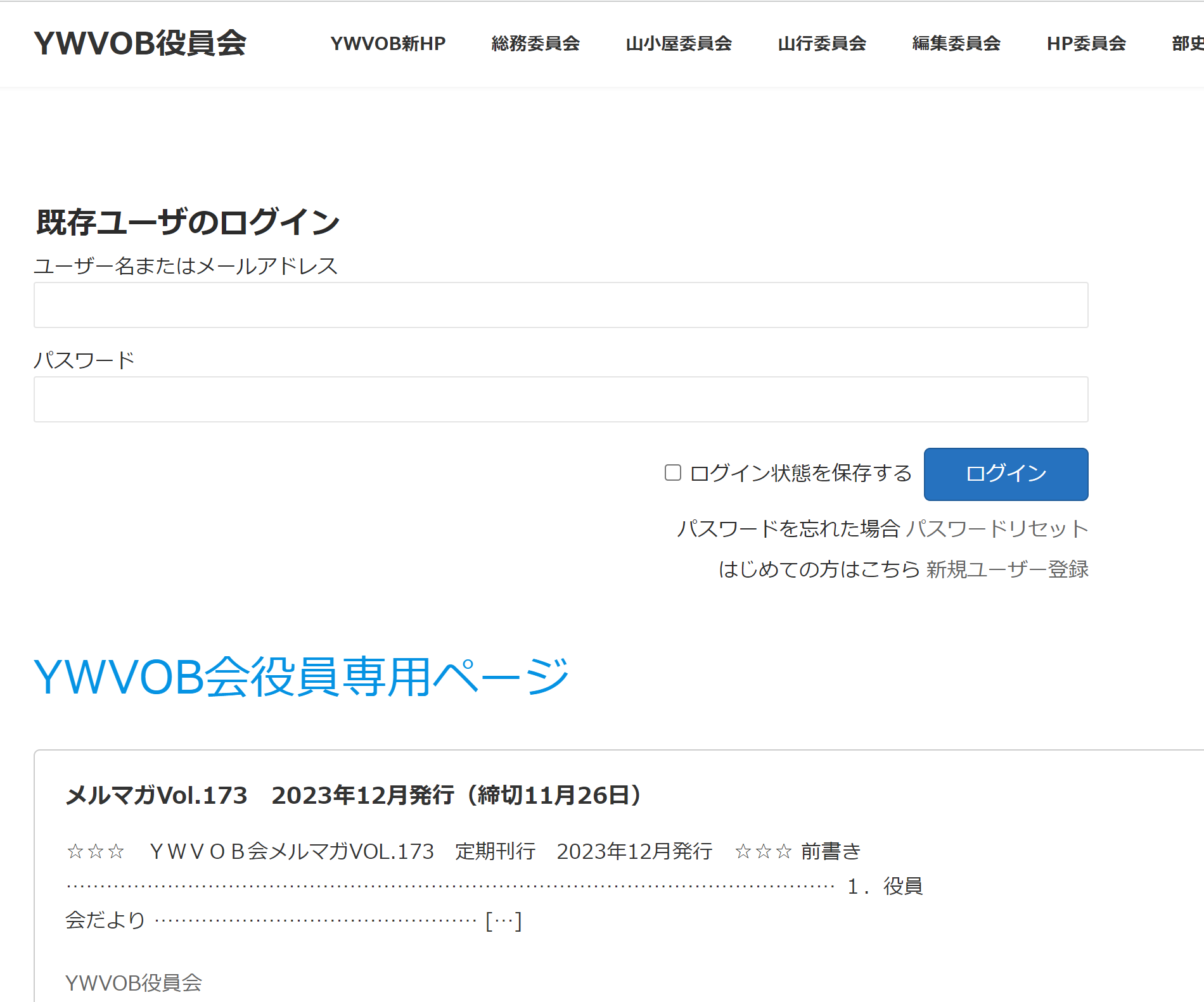 ４．YWVOB会HPの構成(3)
　　役員用
②
１．URL:https://ywvob-hp.jpn.org/yakuinkai/

２．テーマ： LIGHTNING（ビジネス用）
　　①閲覧、編集には個別のユーザログインが必要
　　　（プラグイン：WP-members による）
　　②各委員会メニューバー
　　③サイドバーに各員会の投稿を表示
①
プラグイン　WP-members
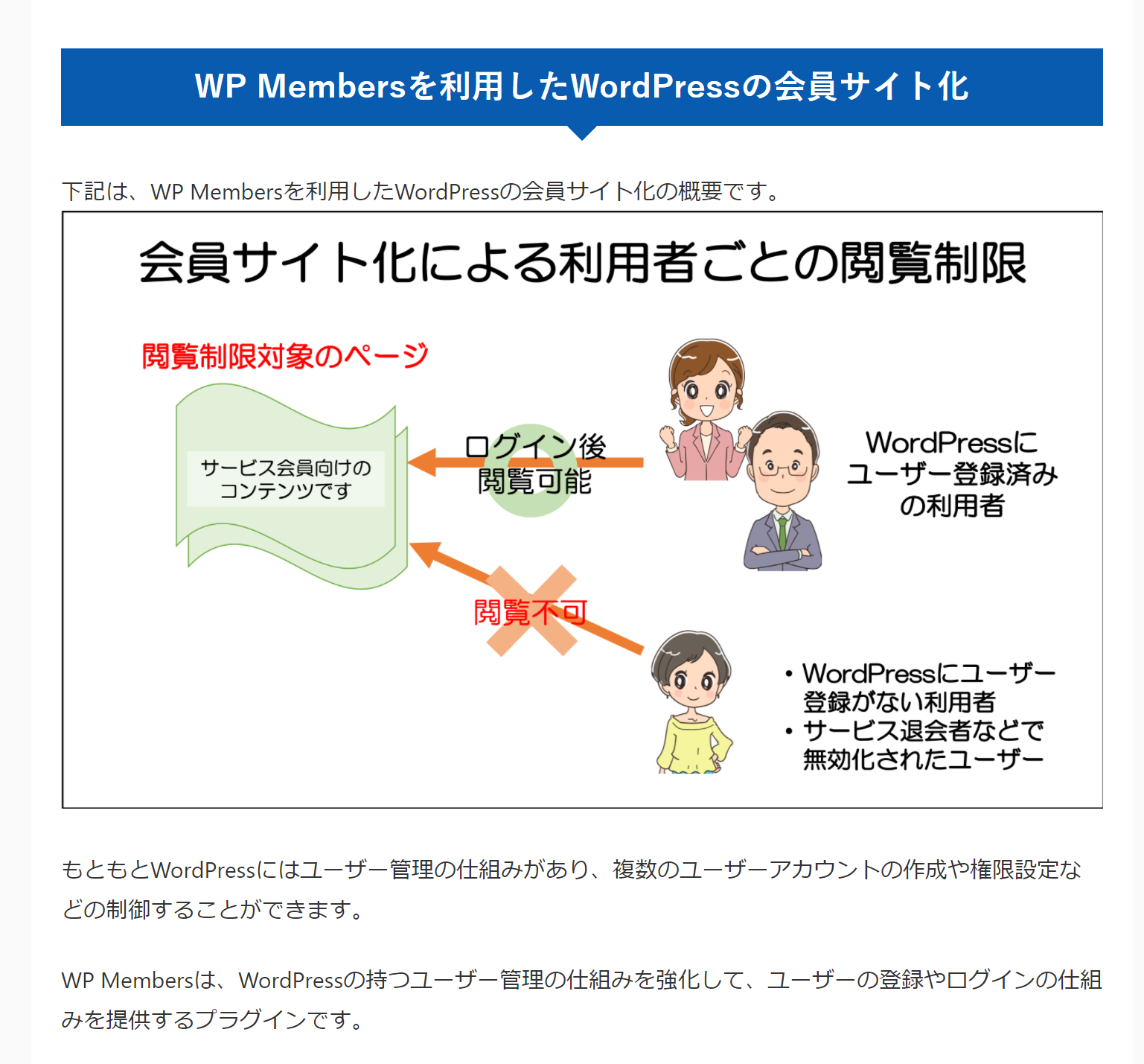 ５．セキュリティ、バックアップ関連
１）CONTACT FORM7（問い合わせプラグイン）にGoolgeのスパム　　
　　対策RECHATCHAを設定

２）Wordfence Security - ウイルス対策、ファイアウォール、
　　マルウェアスキャン

３）UpdraftPlus - バックアップ/復元（1週間に一度BACKUP）
　　全サイト

４）統計情報
　　Visitor Traffic Real Time Statistics
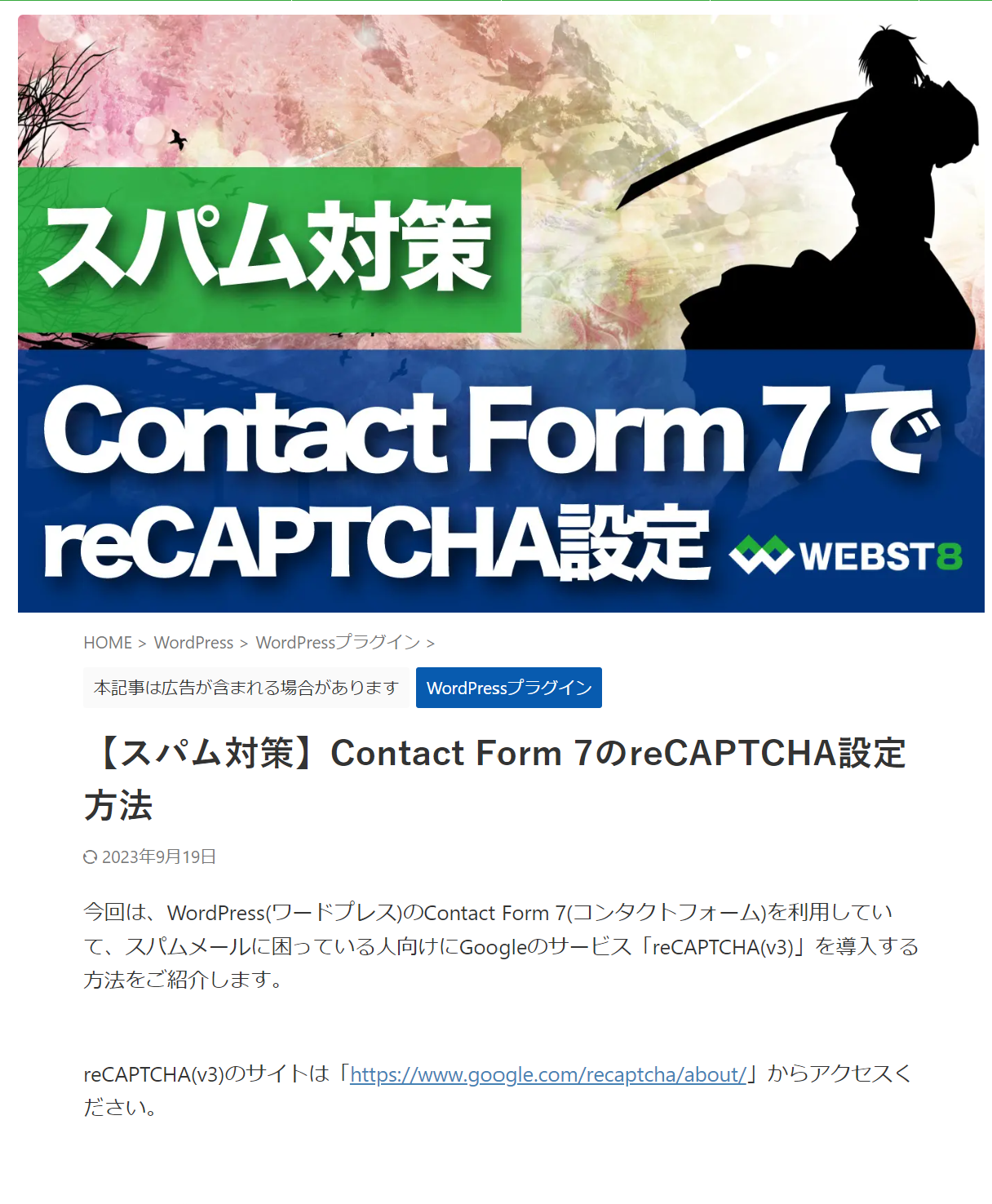 【スパム対策】Contact Form 7のreCAPTCHA
　設定方法 - WEBST8のブログ
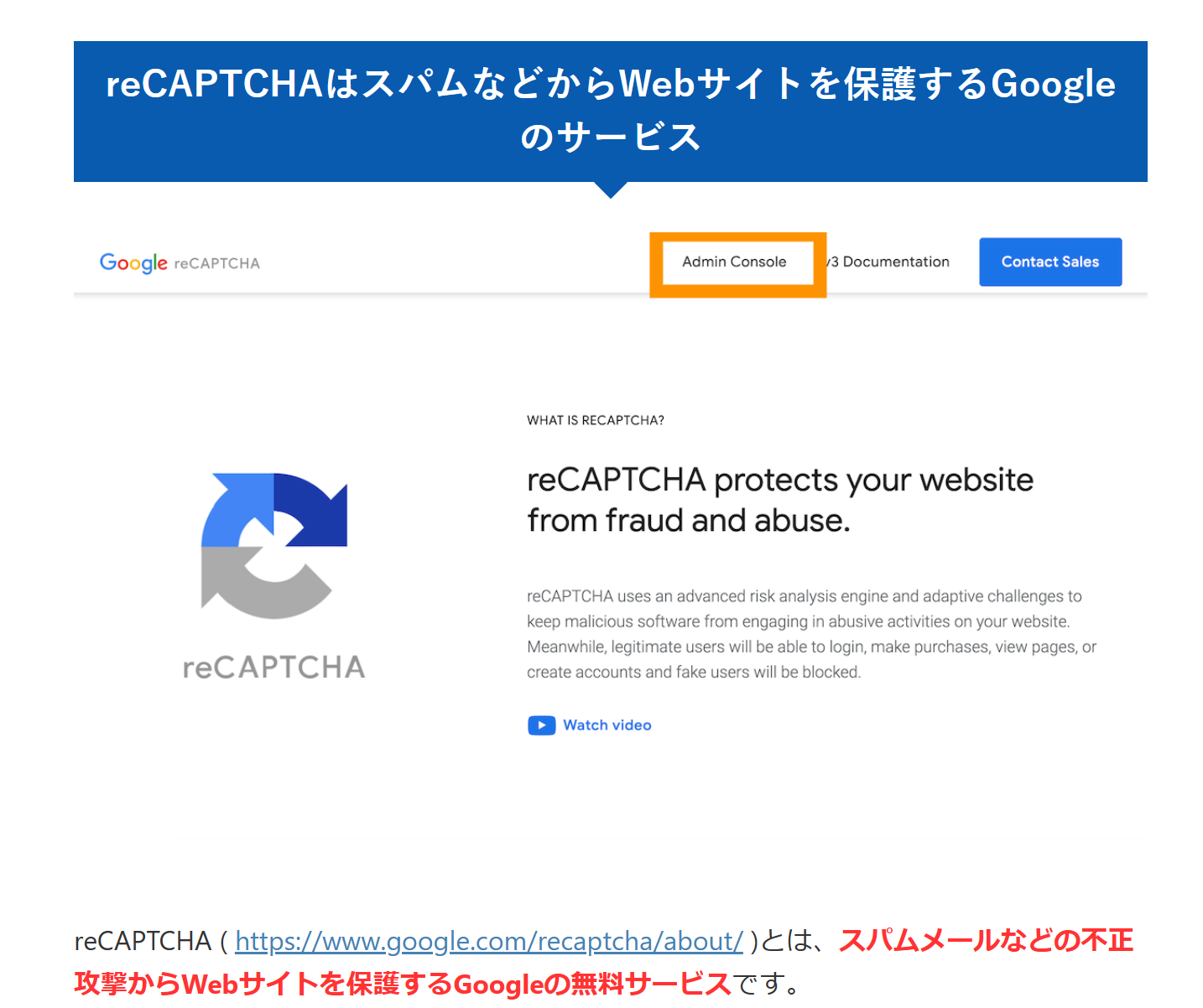 ６．その他、TIPS,スマフォアプリ等
https://ywvob-hp.jpn.org/yakuinkai/?page_id=66
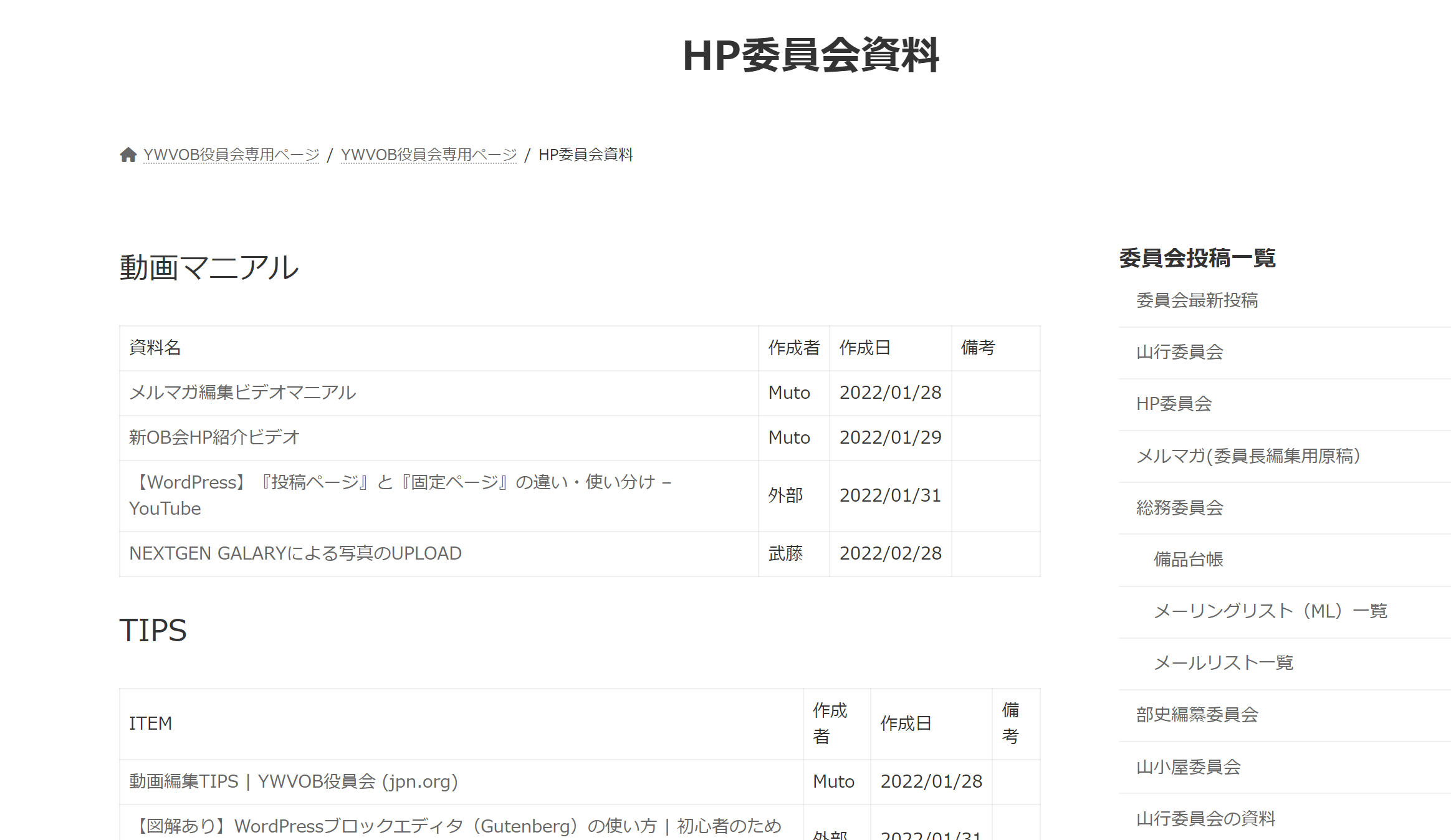 投稿の例
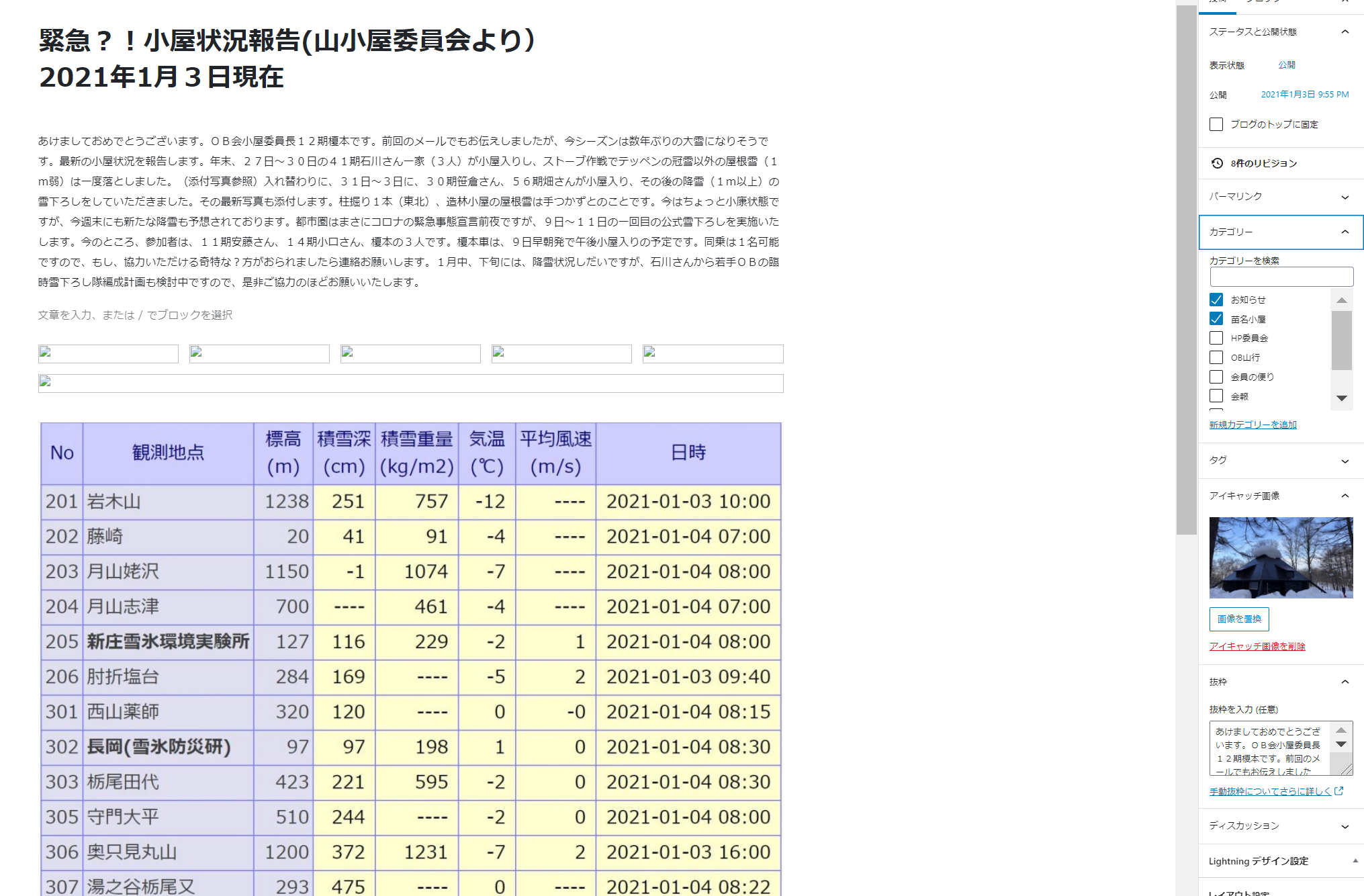 ブロックエディタで追加
カテゴリーの追加
WINDOWS　SNIPPING　TOOLを活用
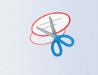 アイキャッチコピーの追加
抜粋の追加（必要時）
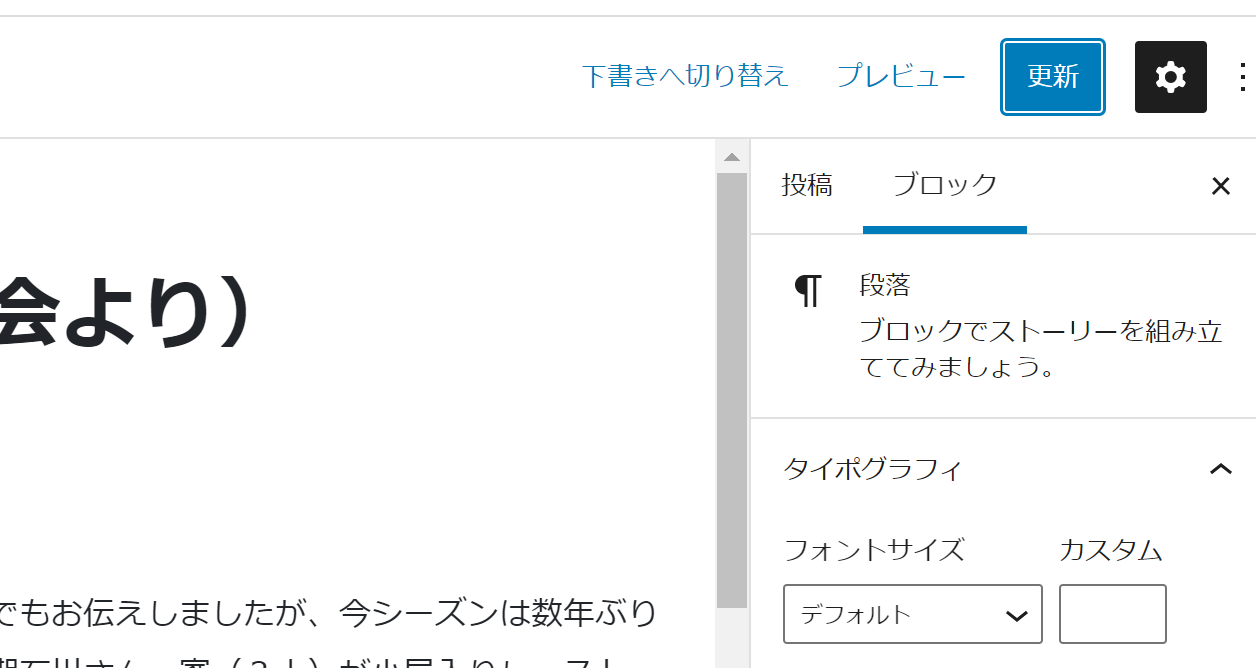 最後に更新をクリック
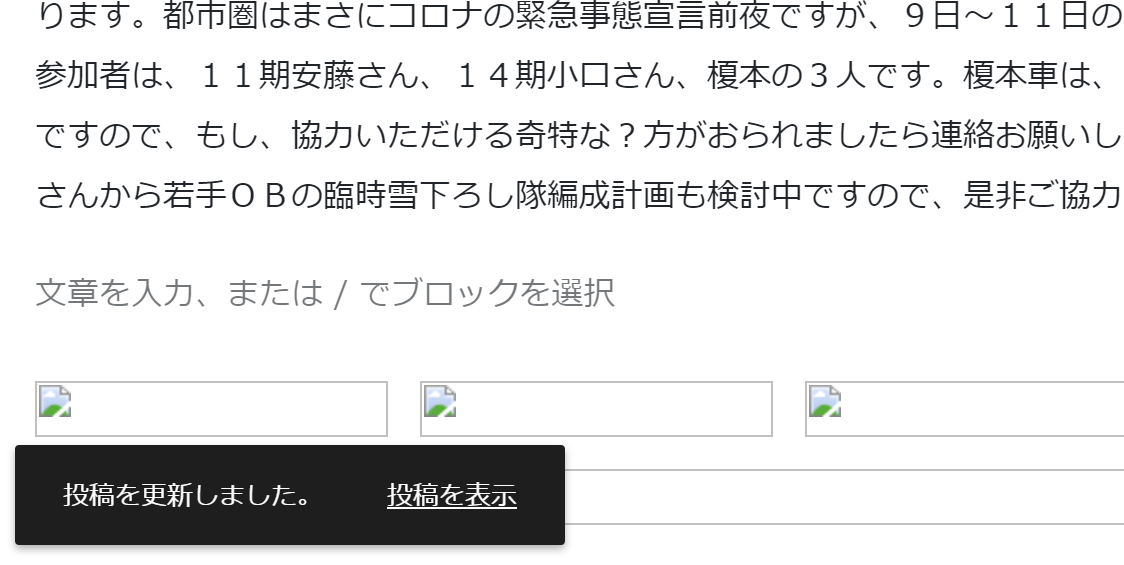 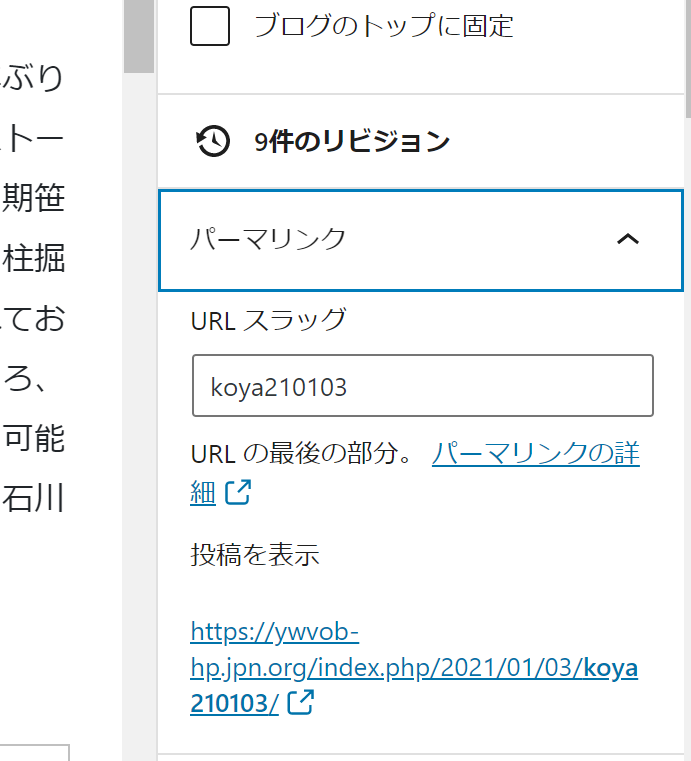 「投稿を表示」にて必ず確認
「表示できません」とエラーがでたら、URLスラッグが英文になっている事を再確認
予めUPしてあった写真からギャラリーを追加
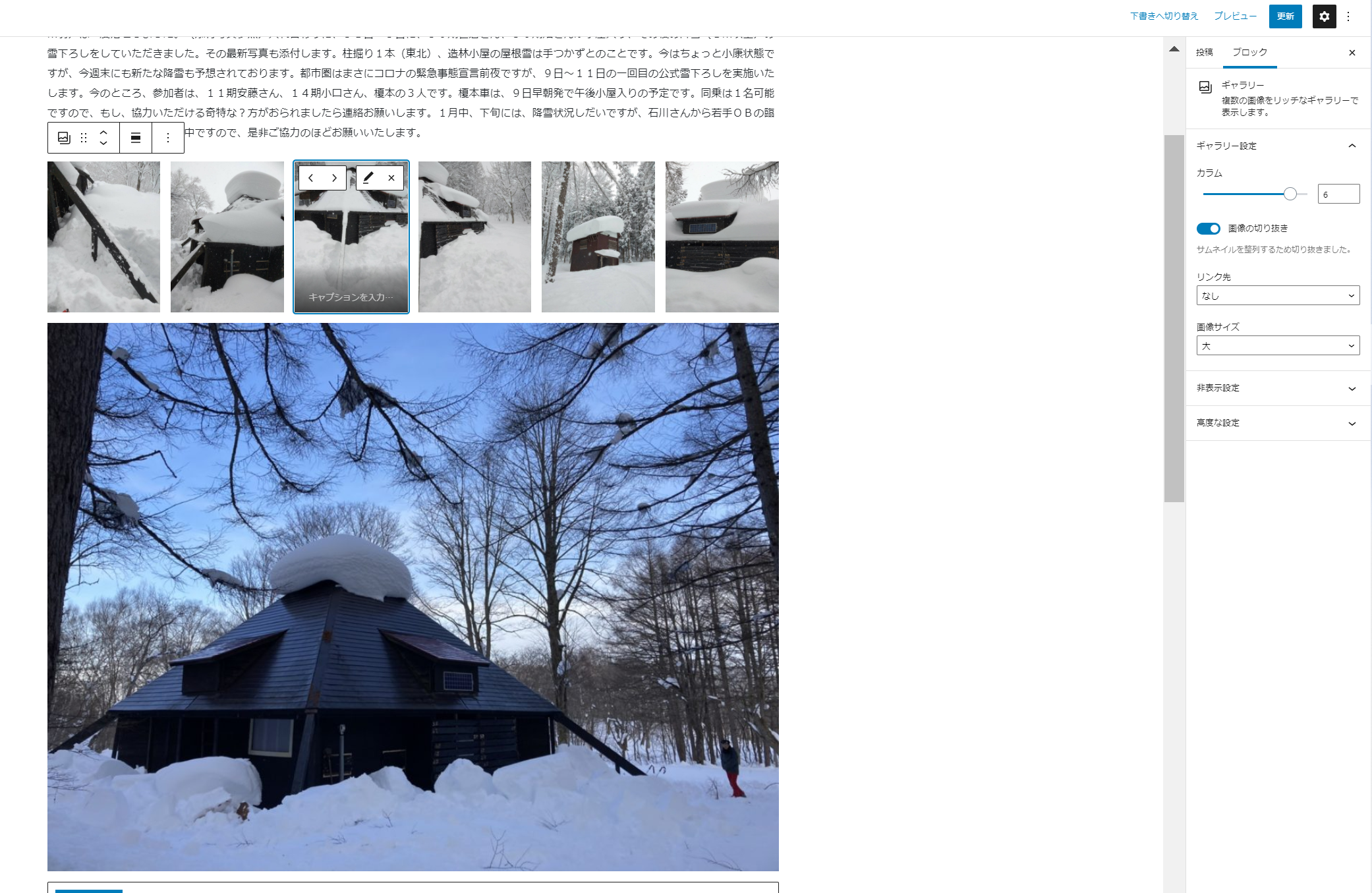 メディアライブラリーからギャラリーを作成
縦の写真と横の写真は混在させない事（縦に統一されてしまう。）カラム数を調節
PDFの投稿方法　３方式
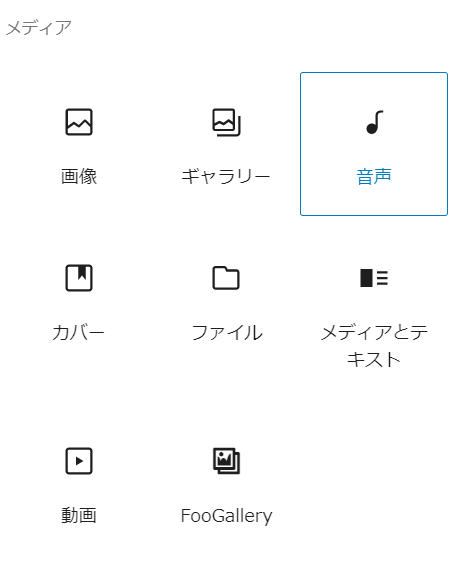 方式１：ブロックエディタにて「ファイル」選択してUPLOAD
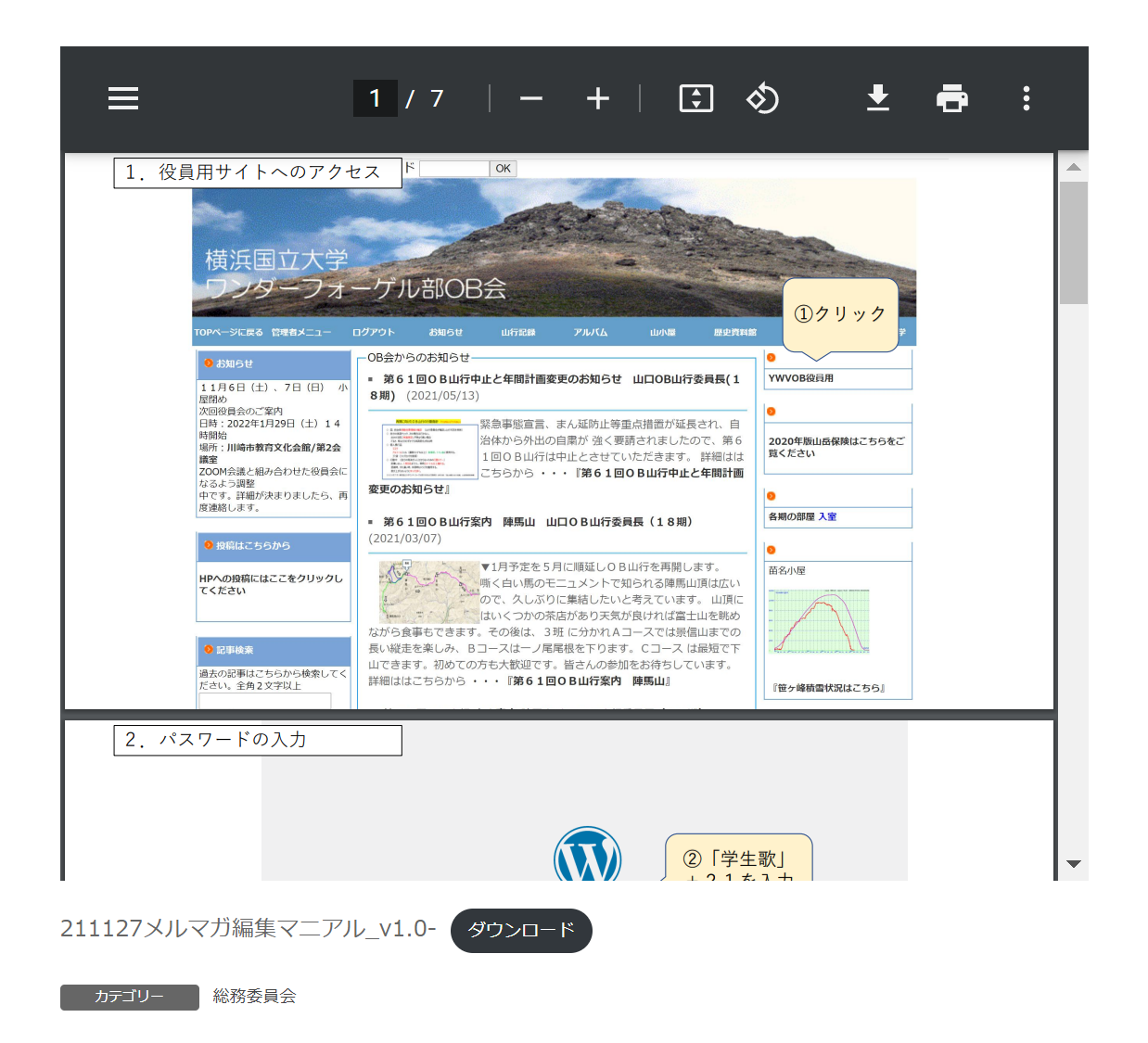 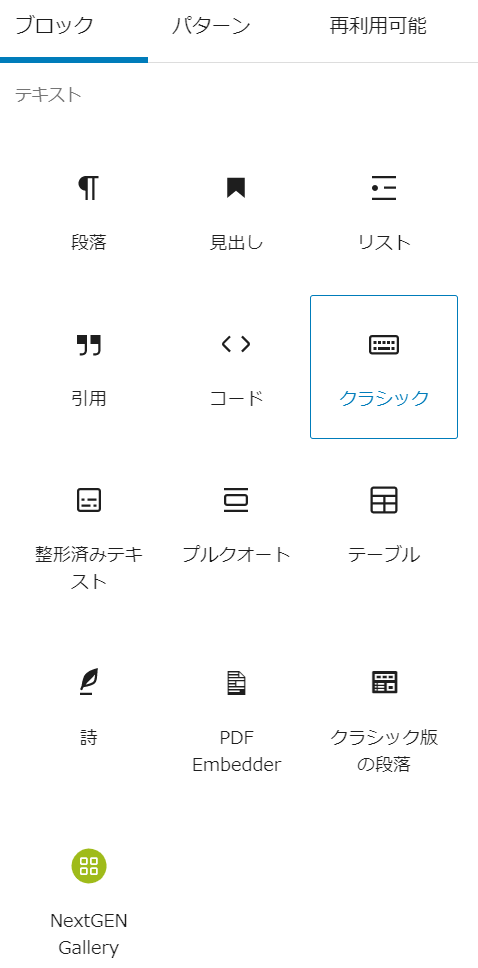 PDFの投稿方法　３方式
方式２：ブロックエディタにて「PDF　Embedder」選択してUPLOAD

ページ選択、拡大・縮小機能あり。
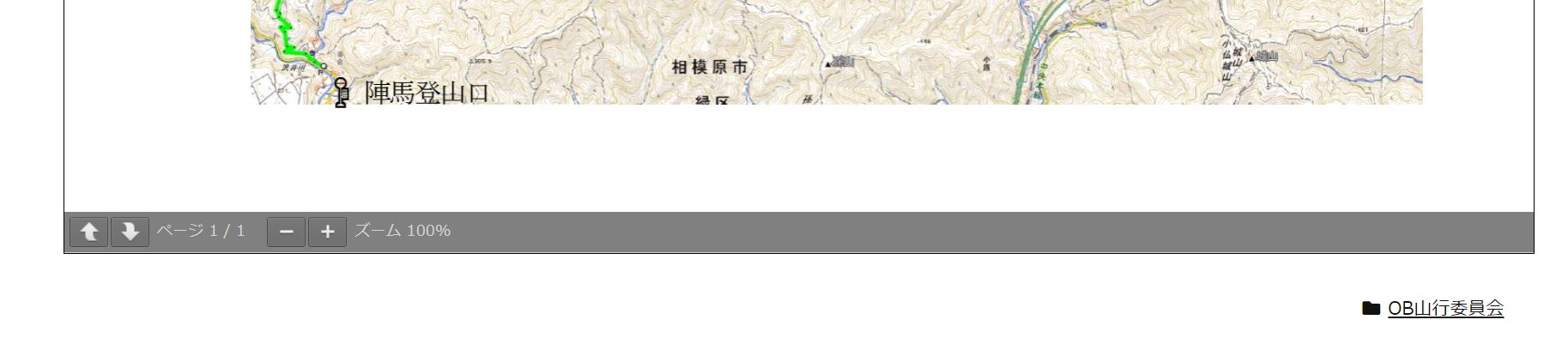 PDFの投稿方法　３方式
方式3：プラグインFLOWPAPER利用（電子ブック風）
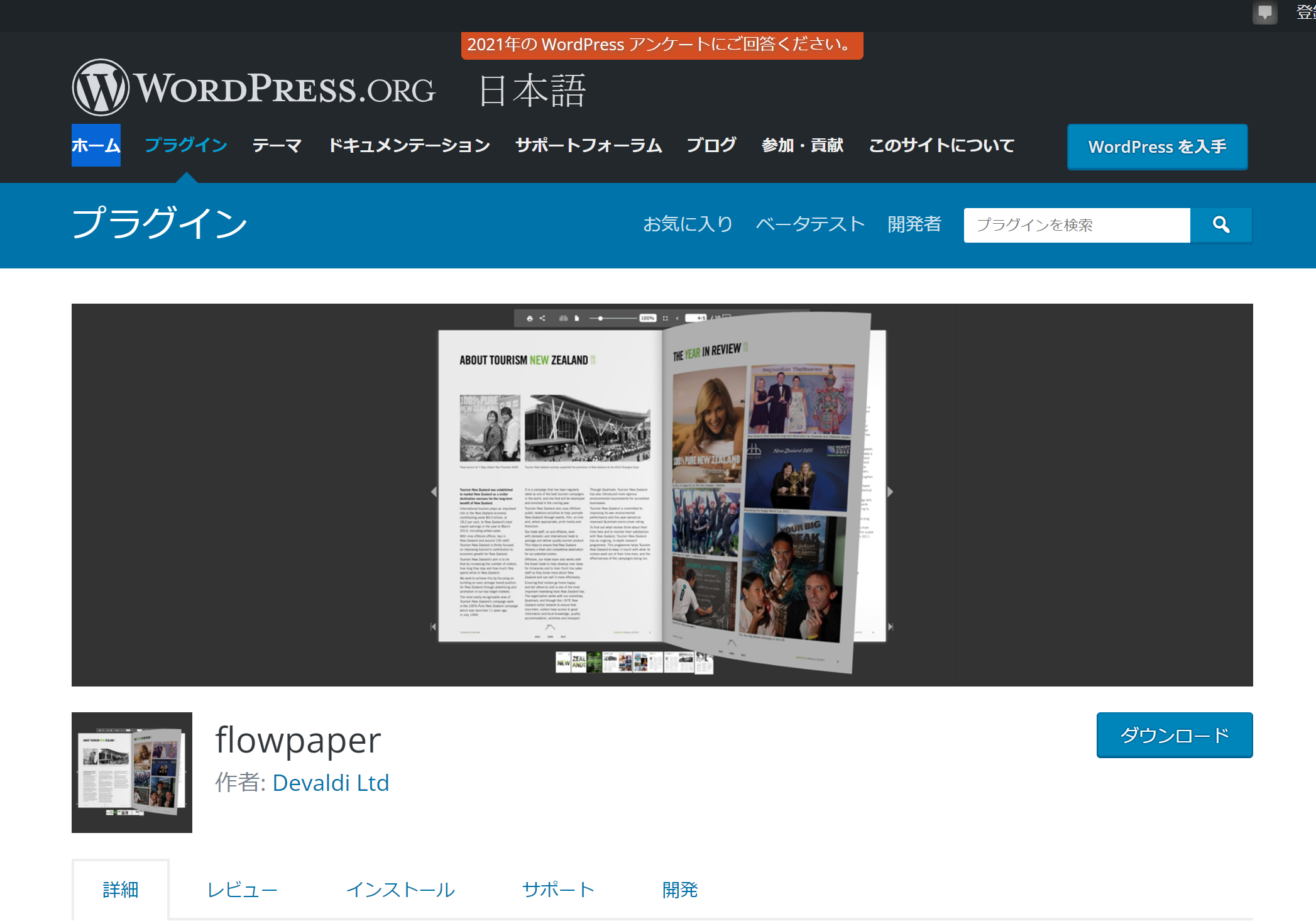 ショートコードを作成して貼り付け
LOADに時間がかかる欠点あり
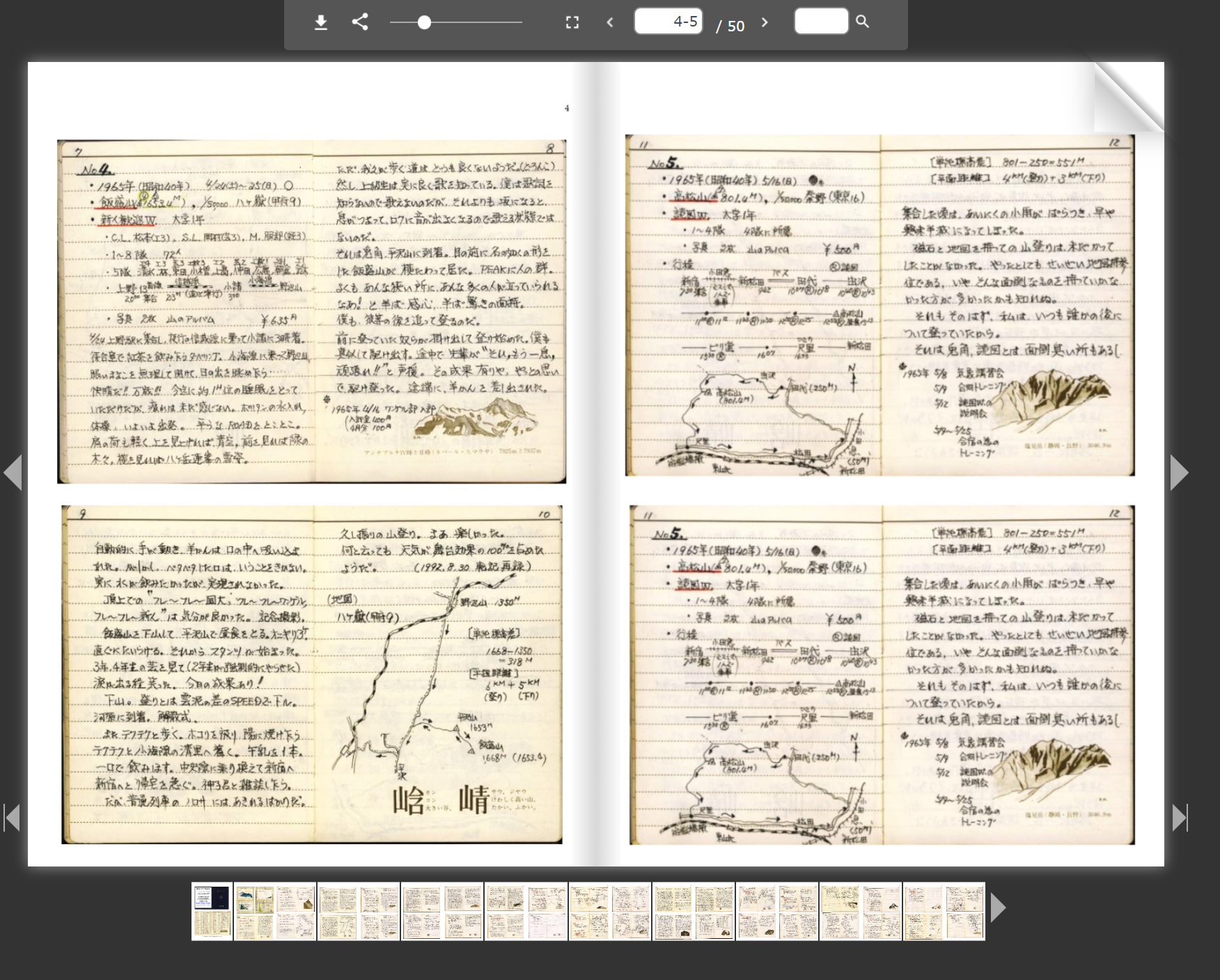 WPスマホ用アプリ
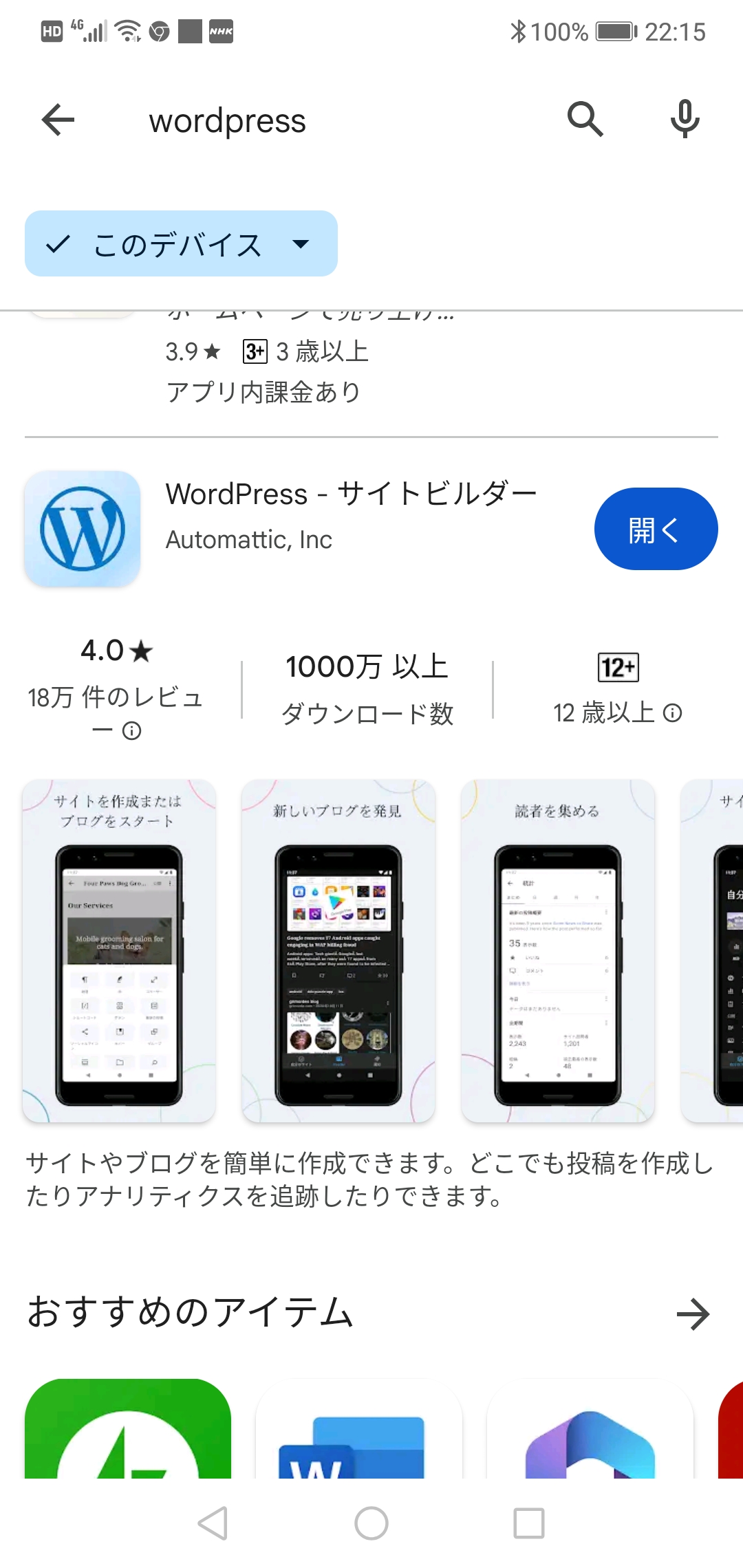 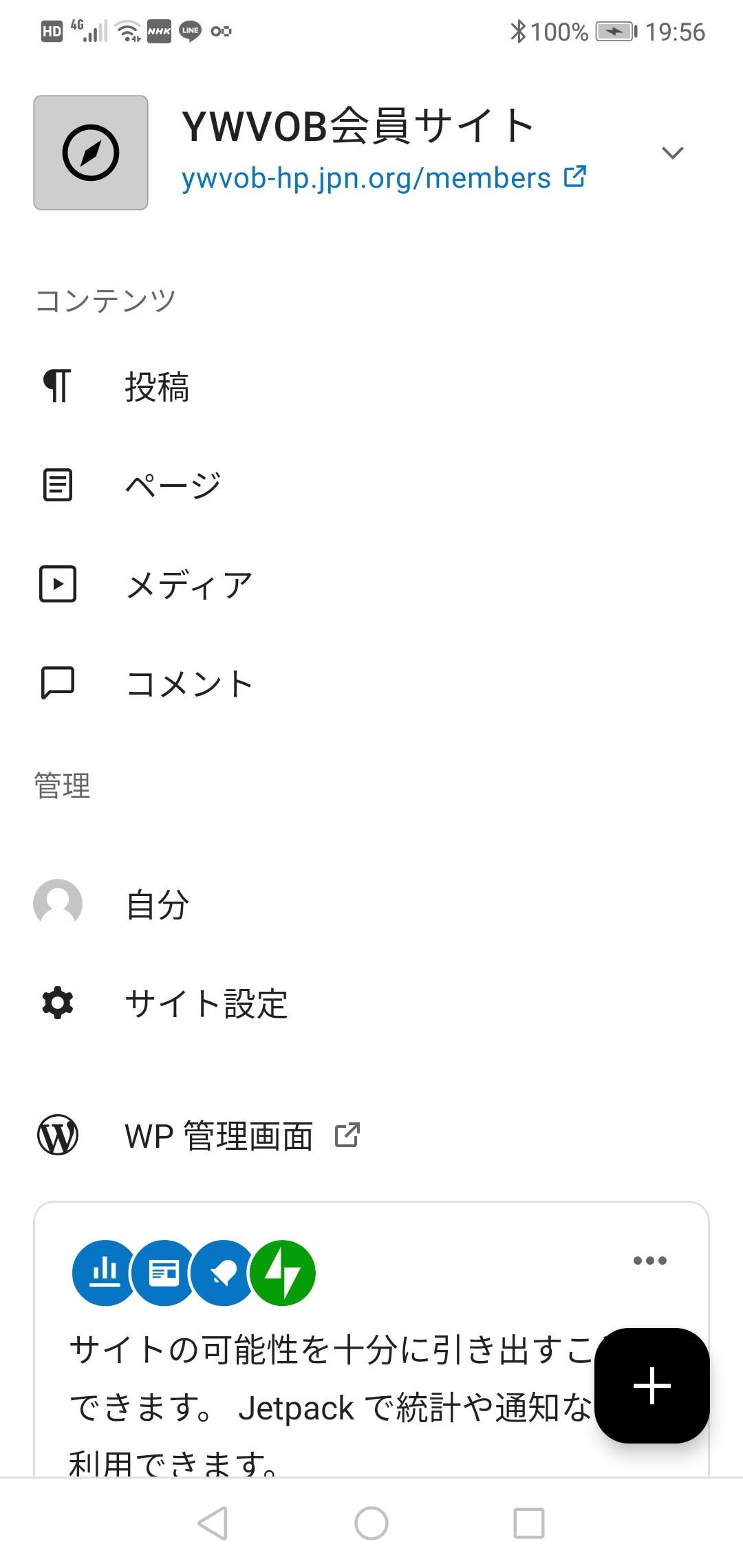 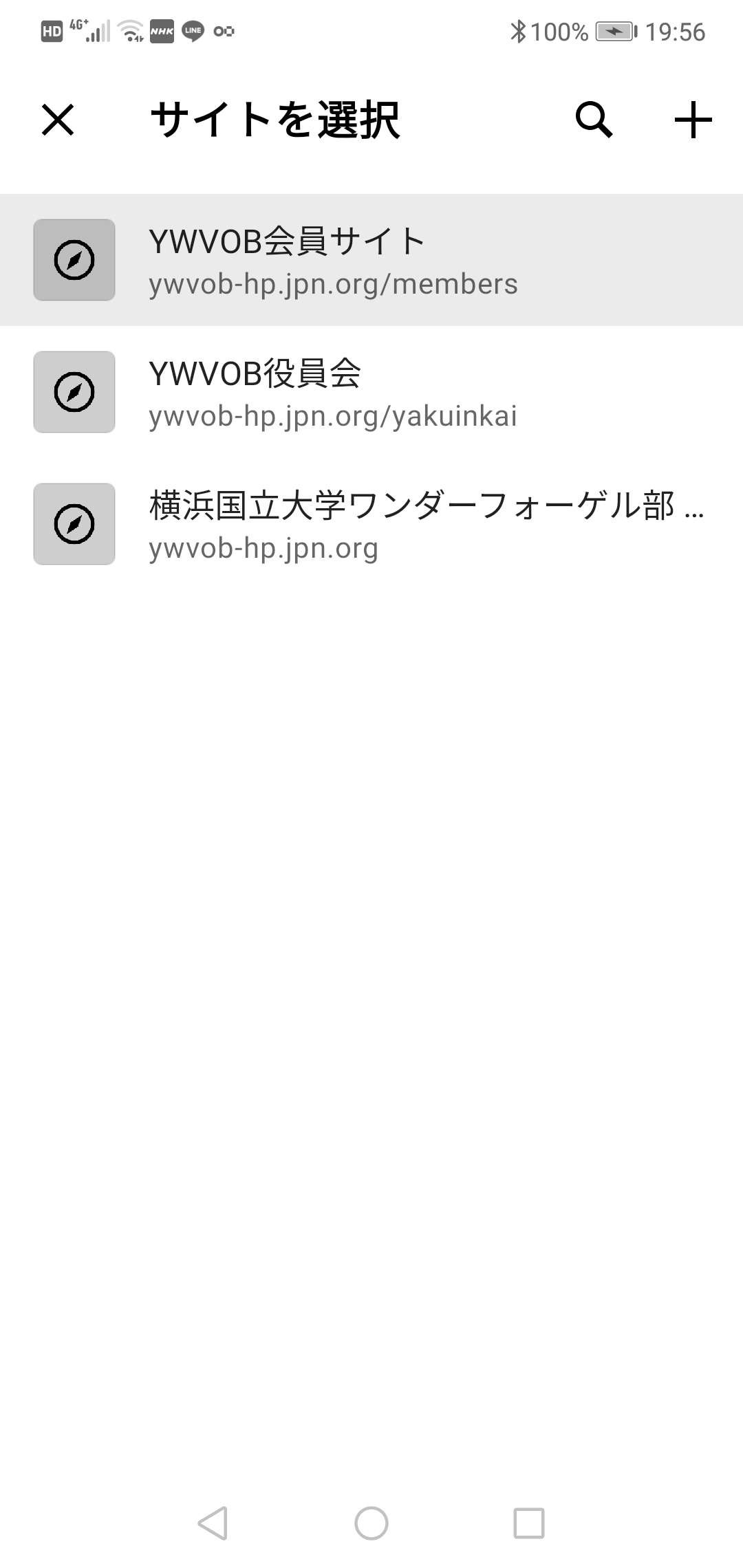